Toán 2
Tập 1
Tuần 16
Bài 46: Luyện tập chung – Tiết 1
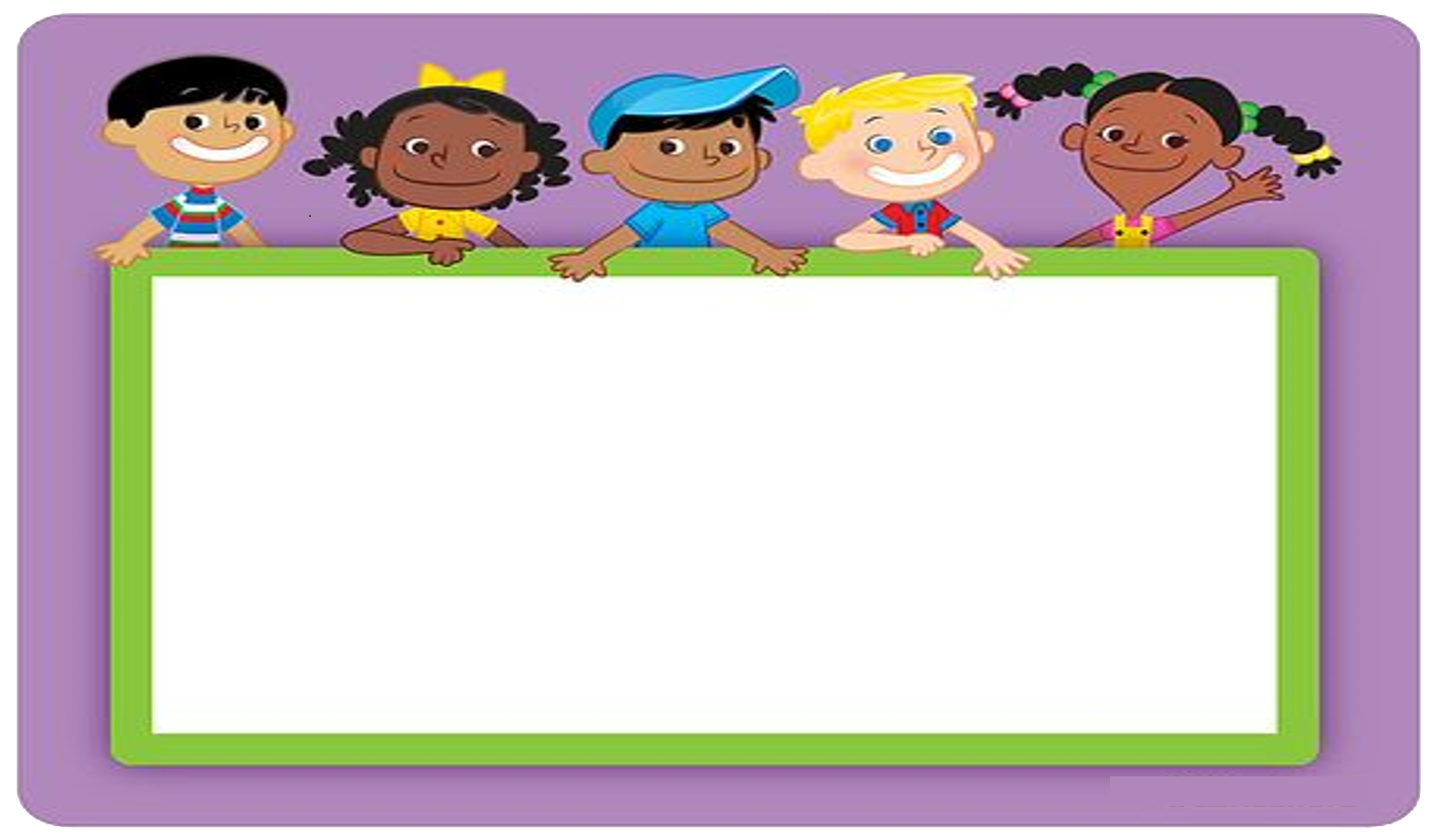 KHỞI ĐỘNG
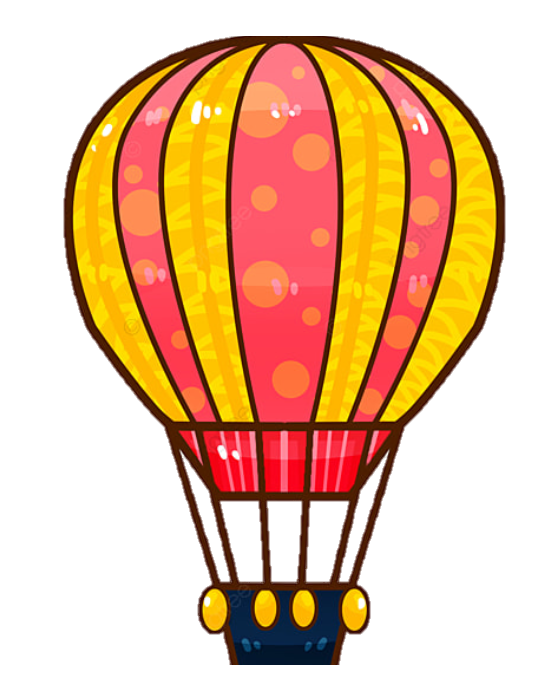 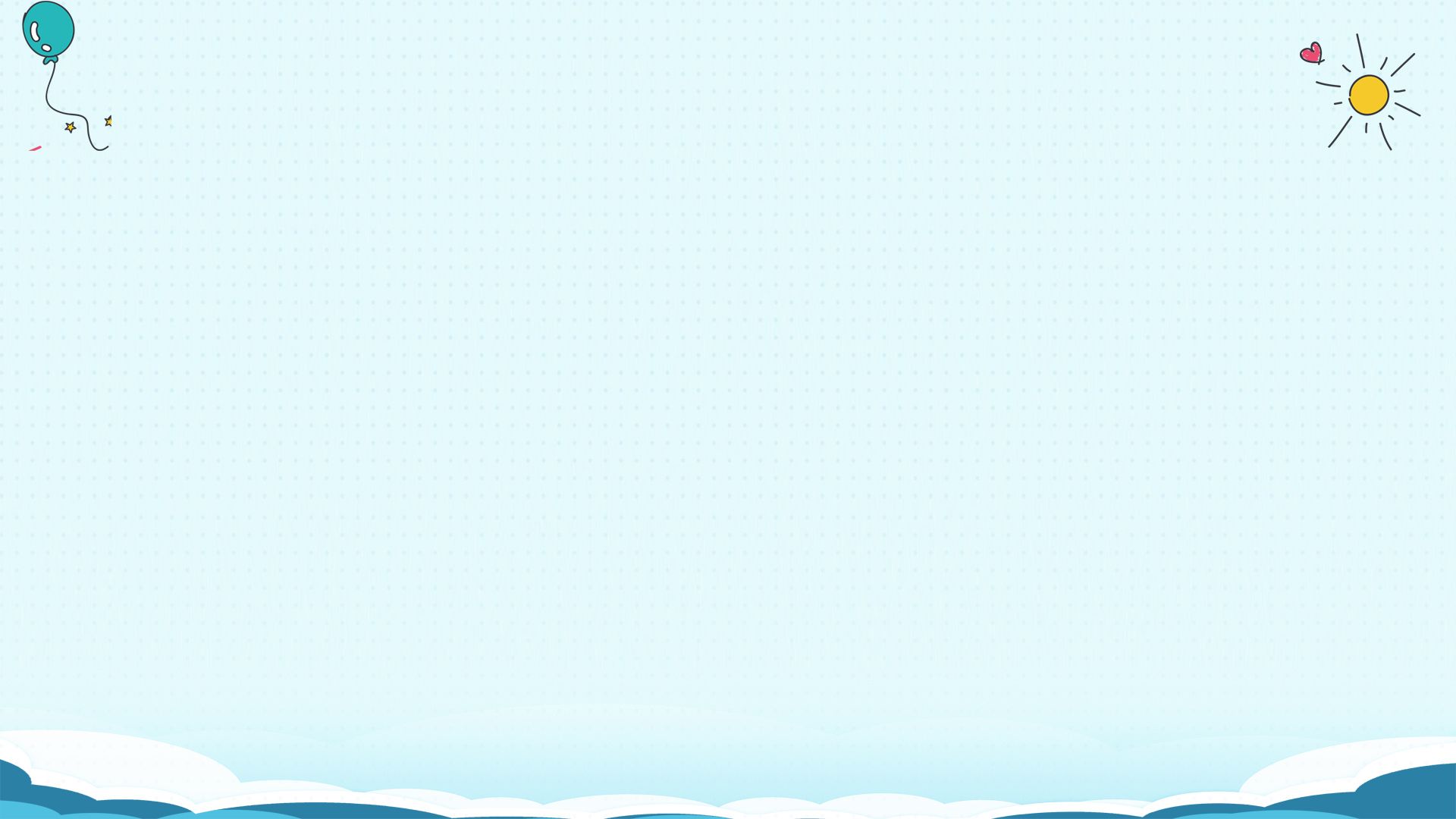 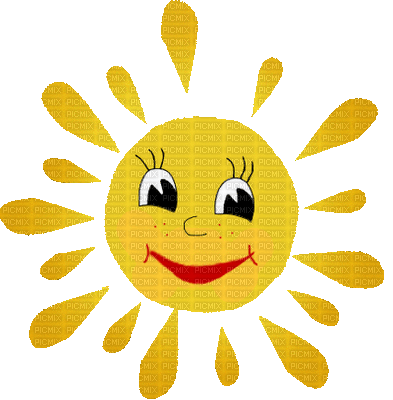 Đố bạn hình gì?
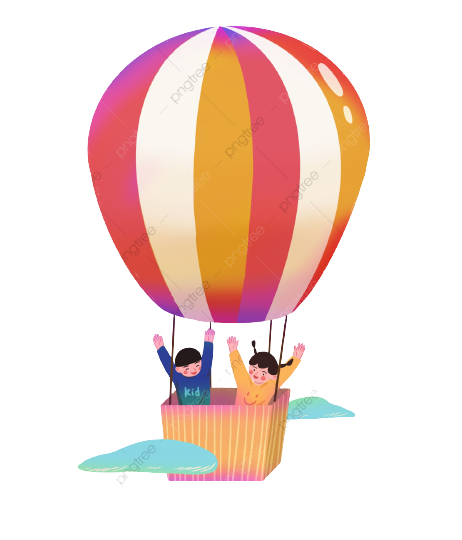 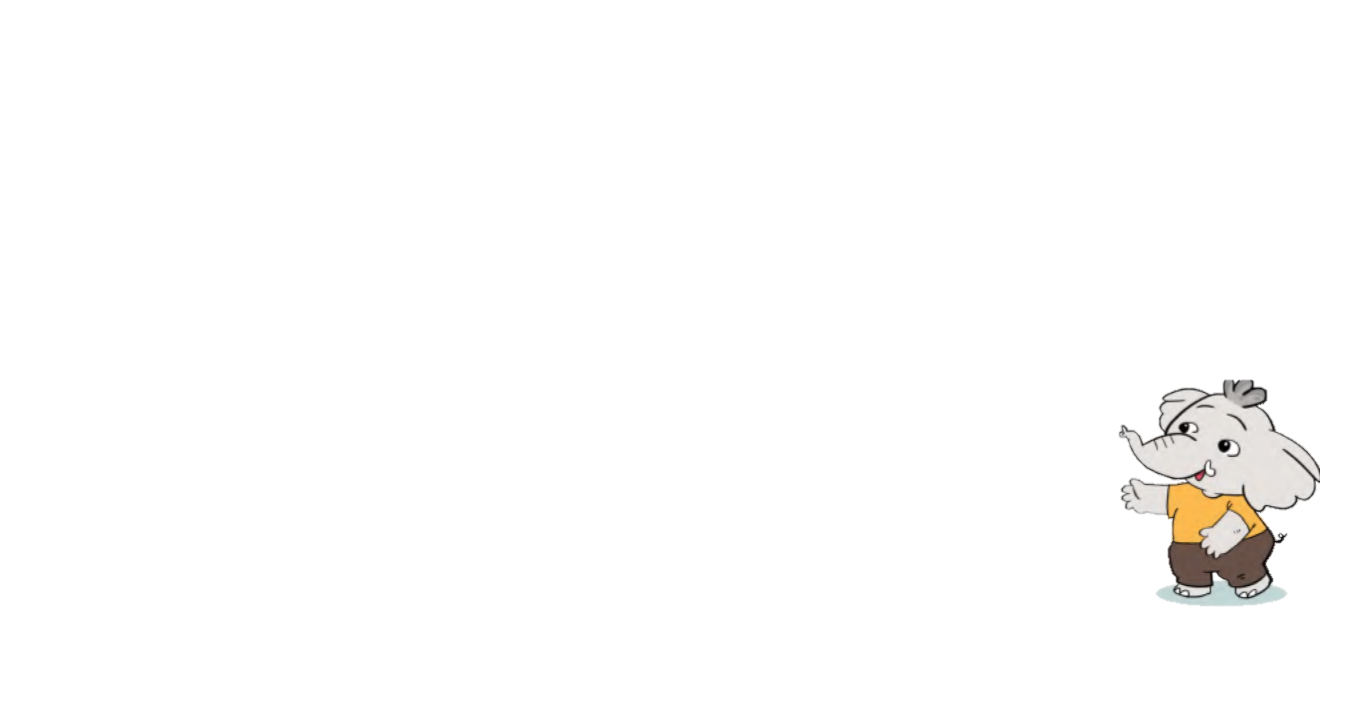 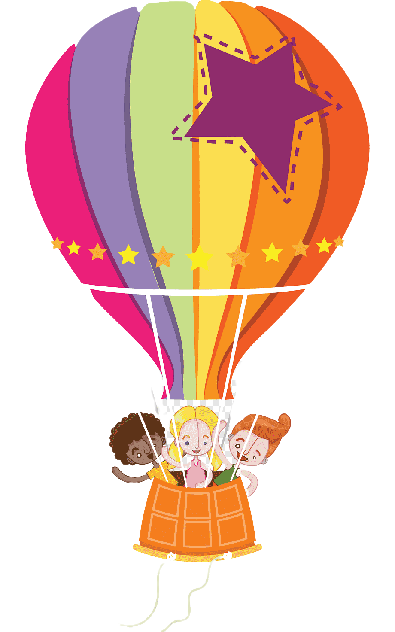 Hình tứ giác
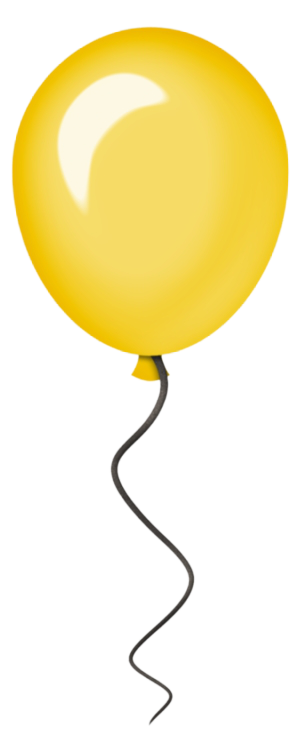 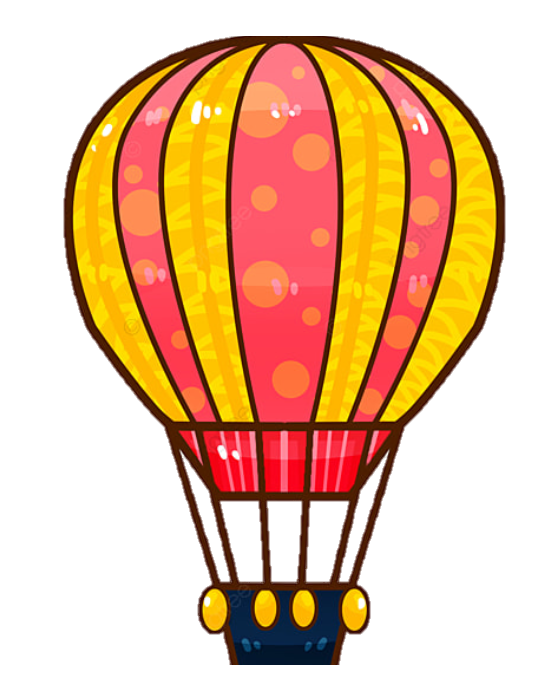 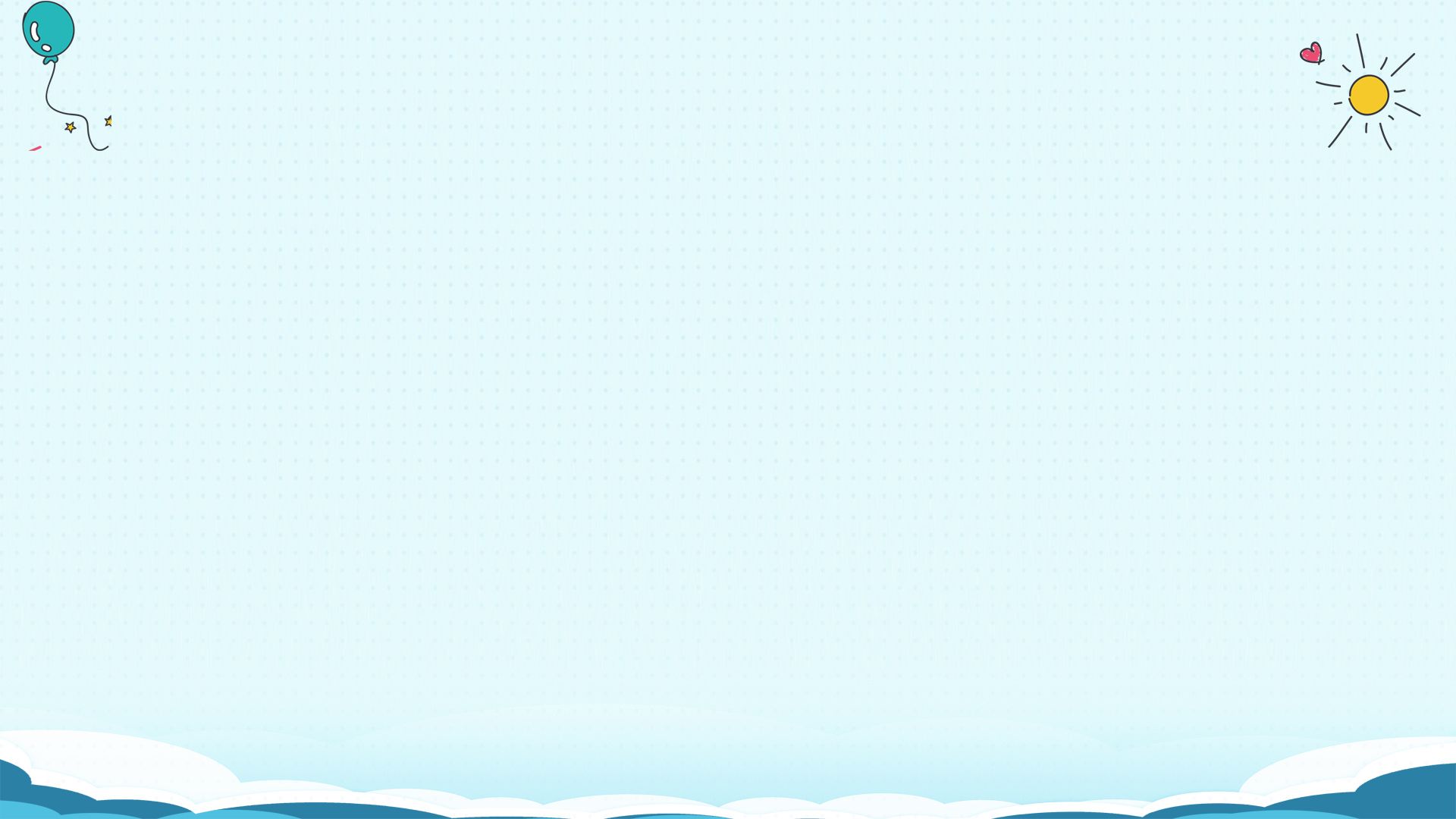 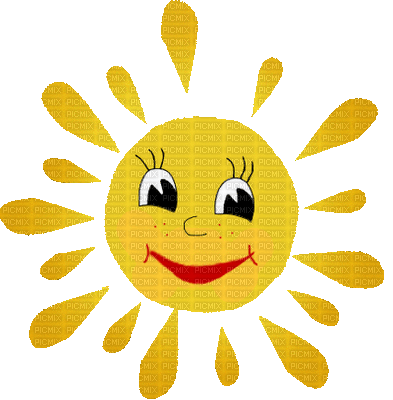 Đố bạn hình gì?
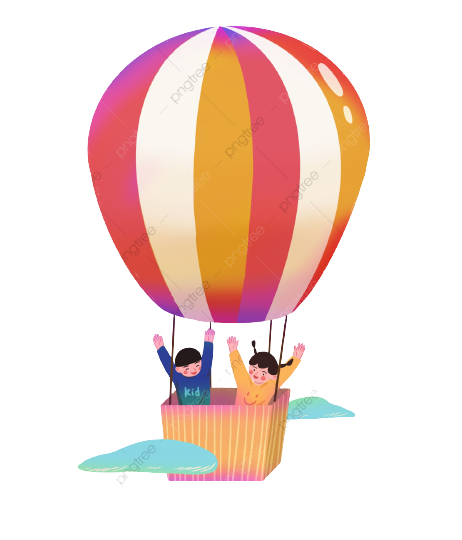 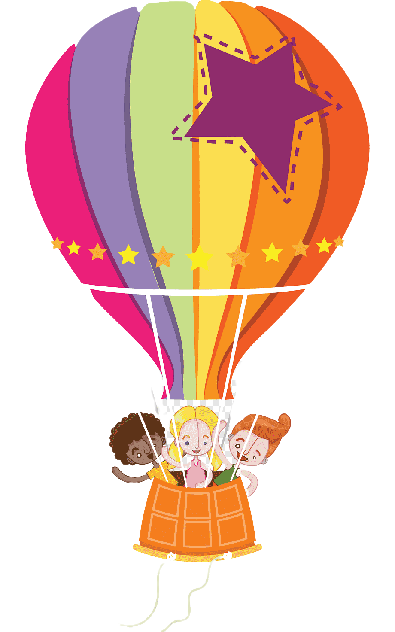 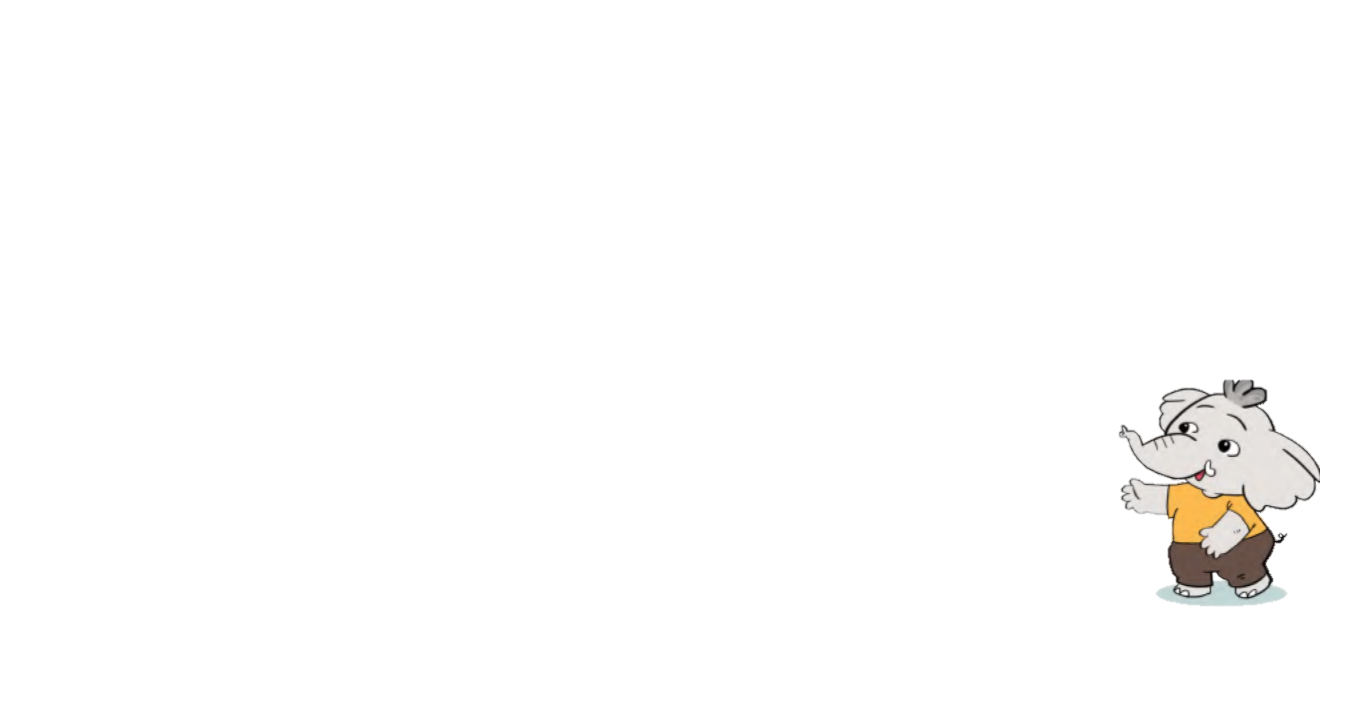 Hình chữ nhật
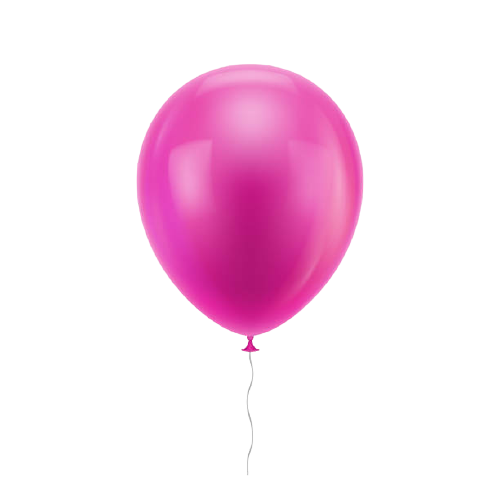 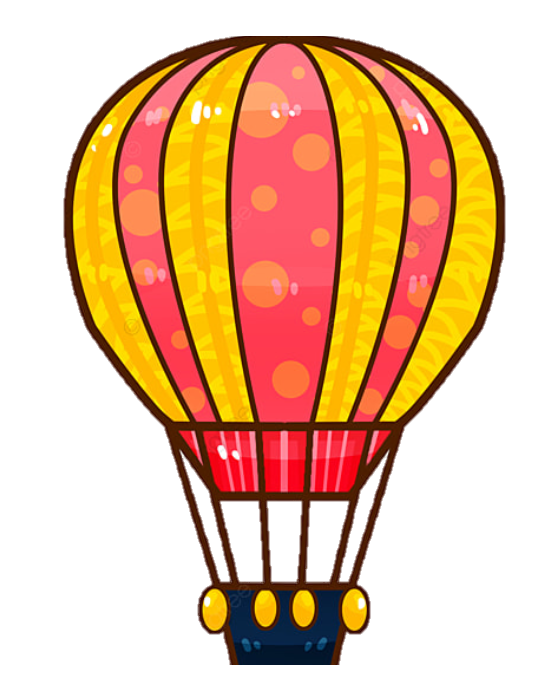 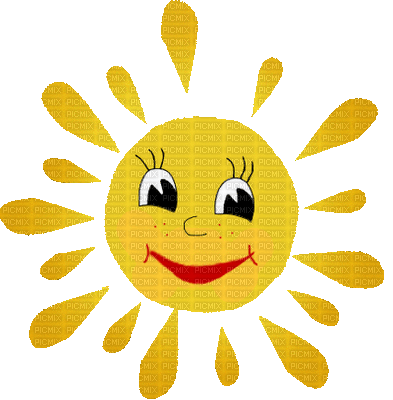 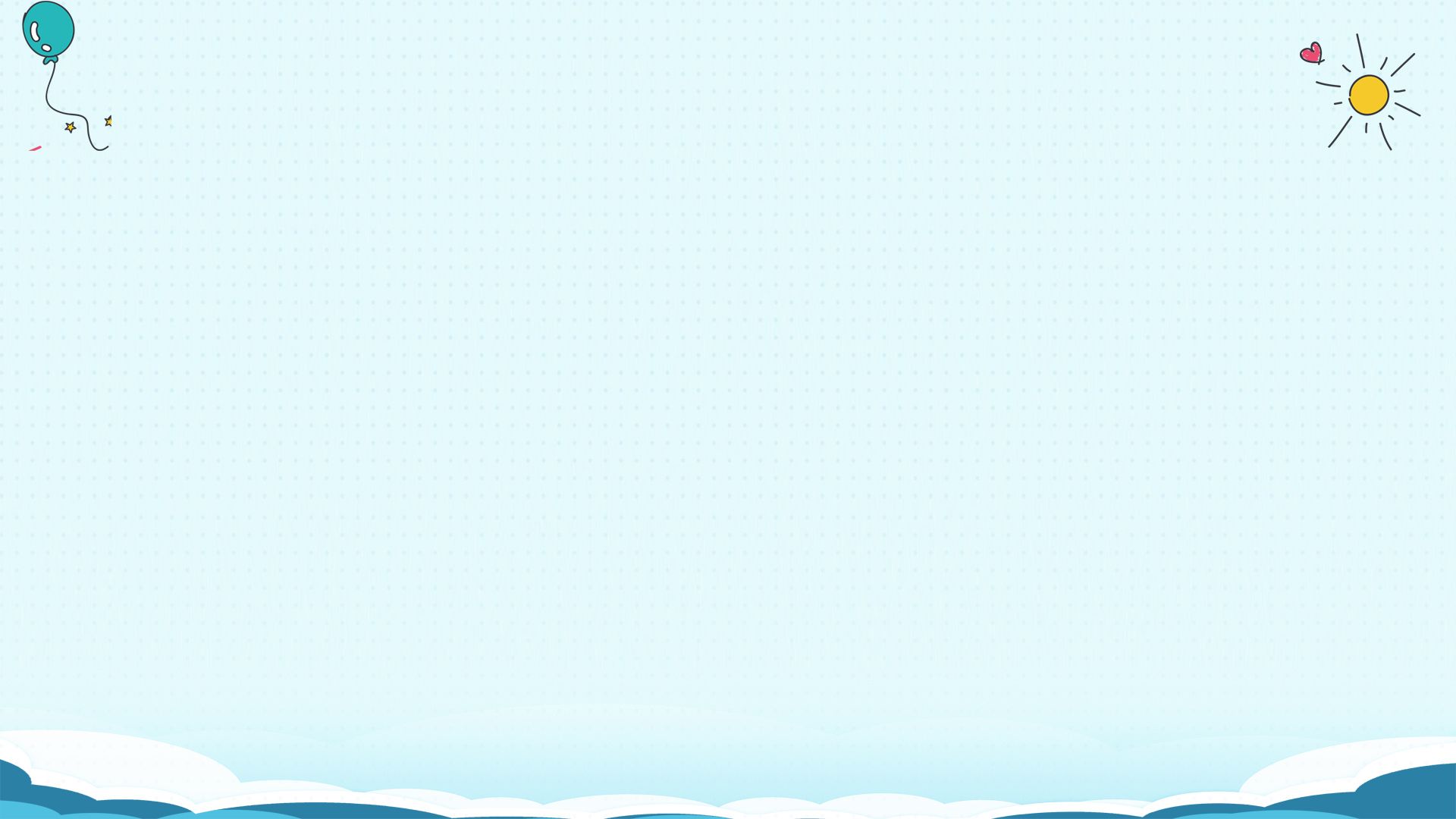 Đố bạn hình gì?
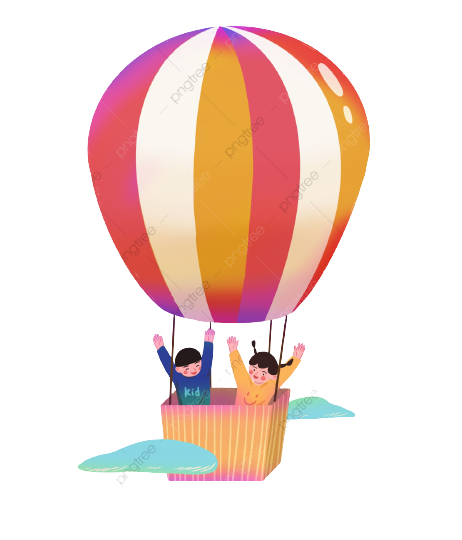 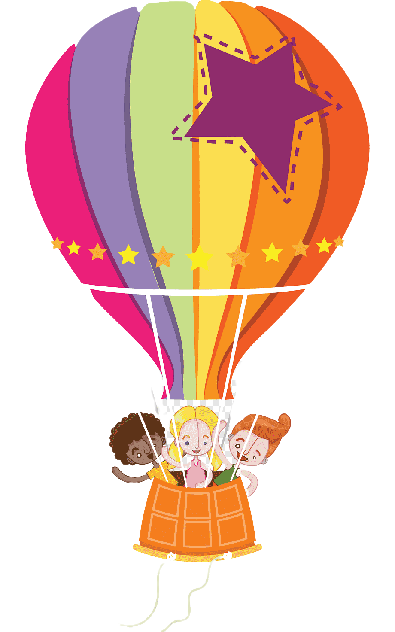 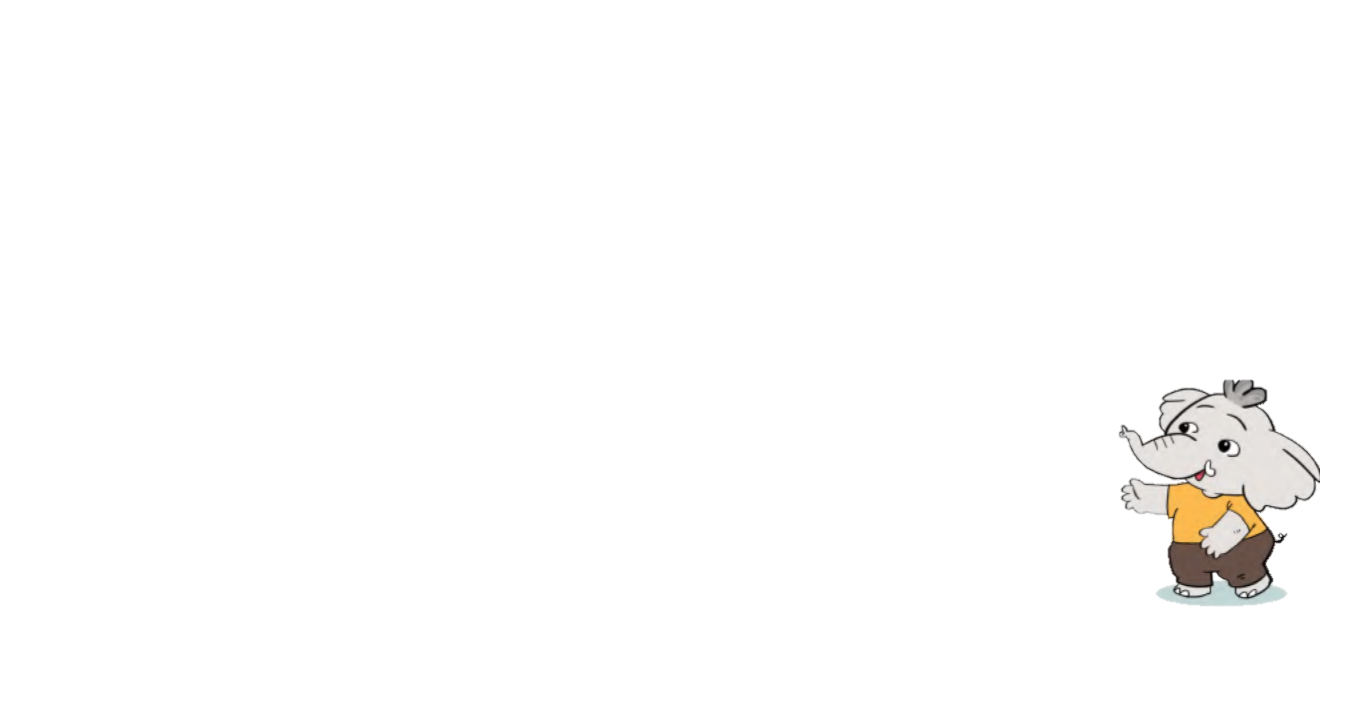 Hình tam giác
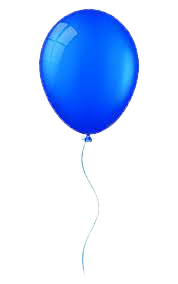 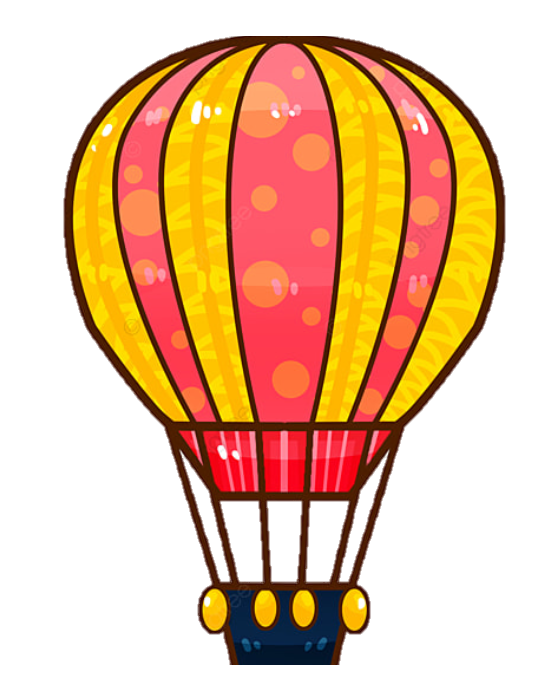 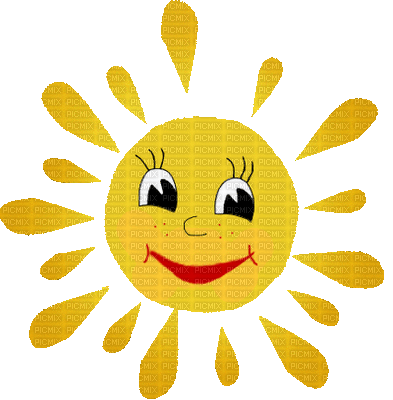 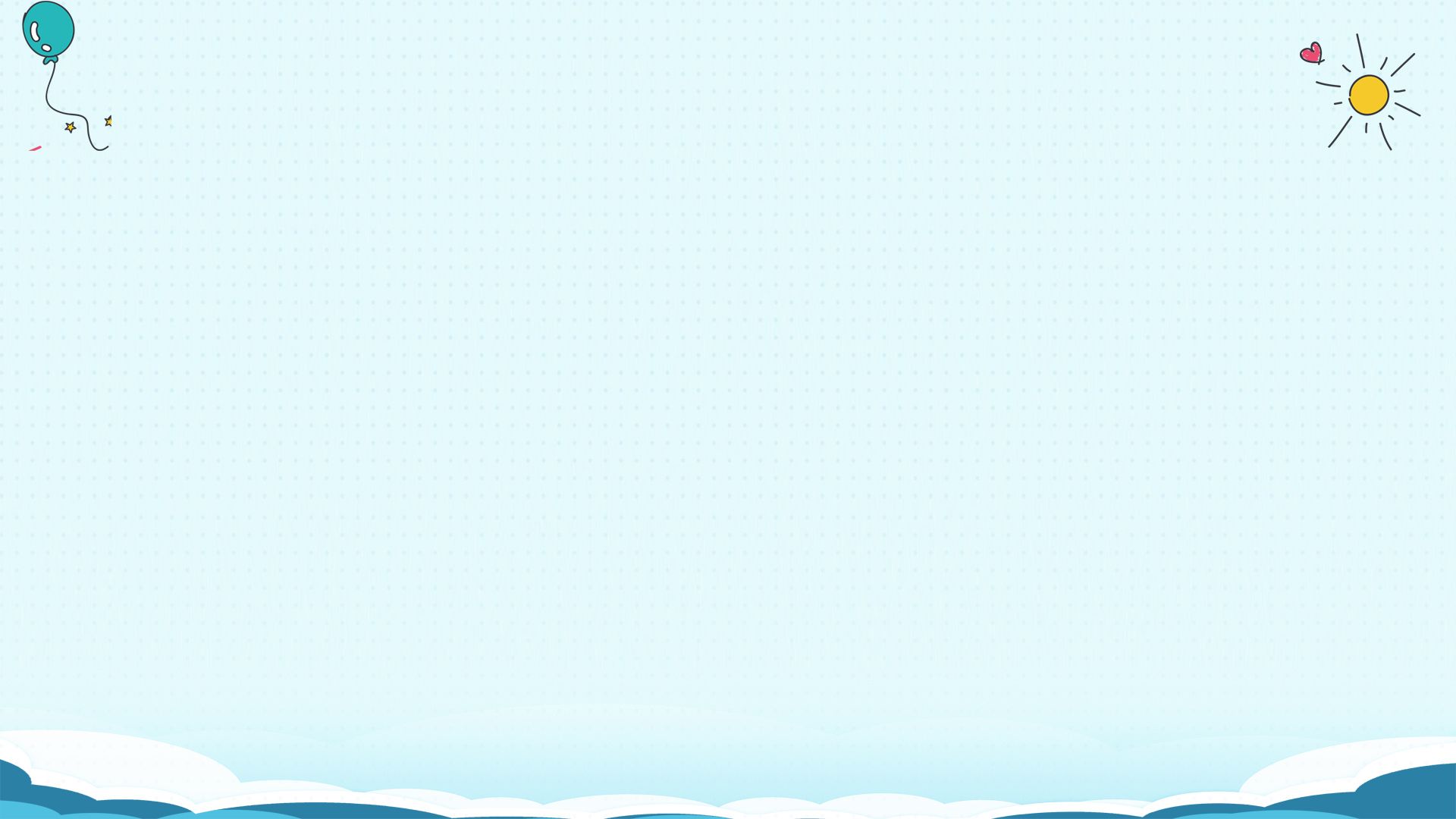 Đố bạn hình gì?
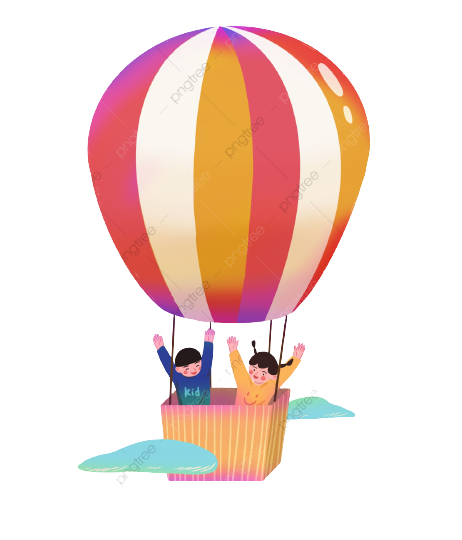 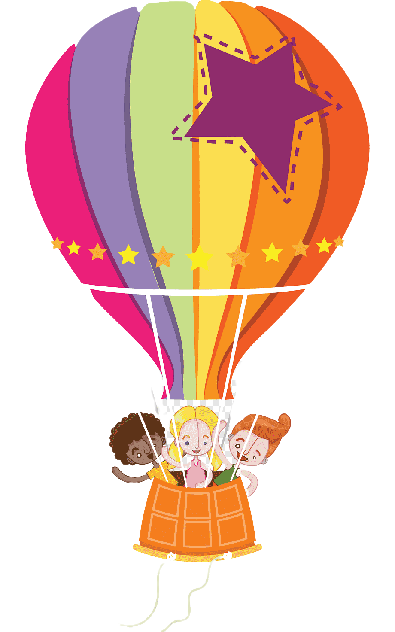 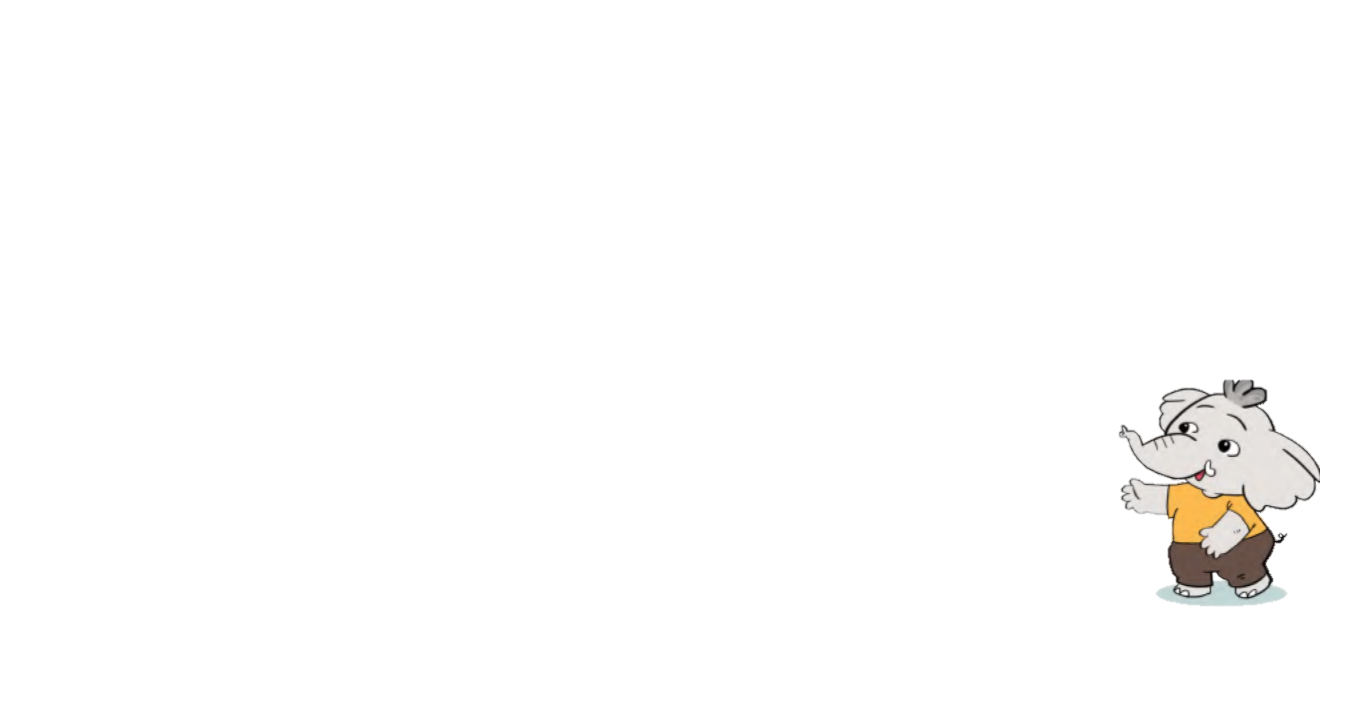 Hình vuông
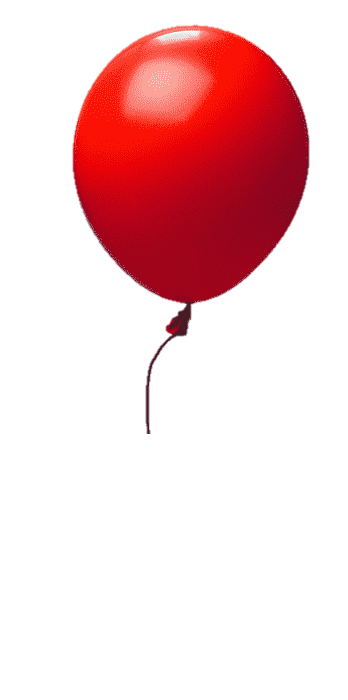 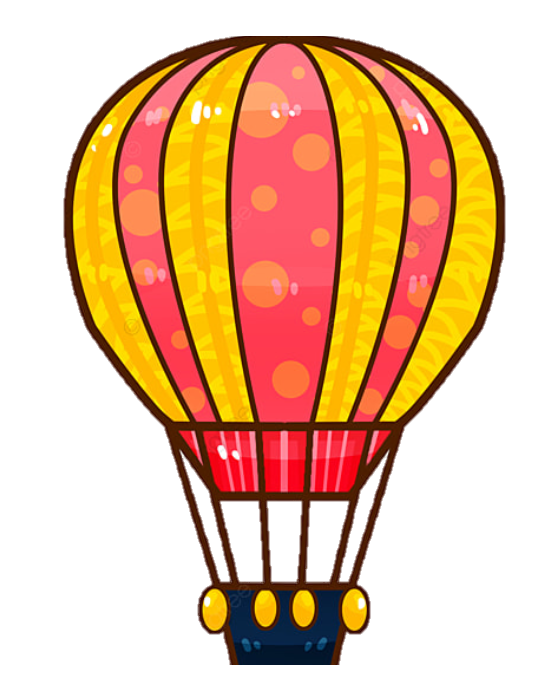 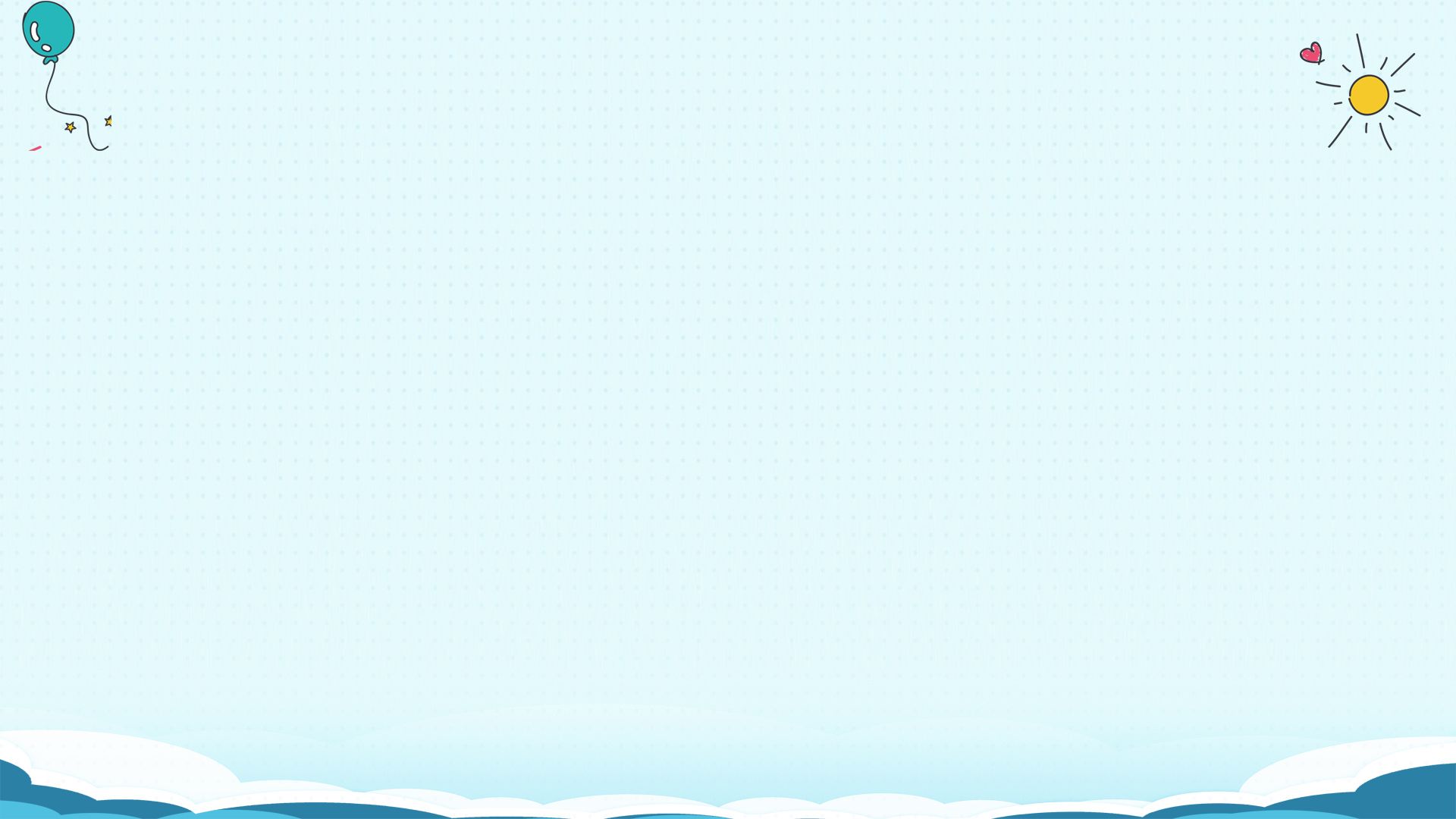 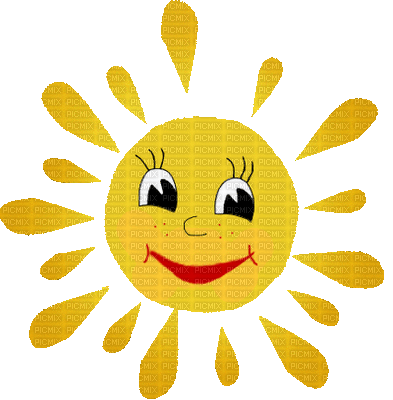 Đố bạn hình gì?
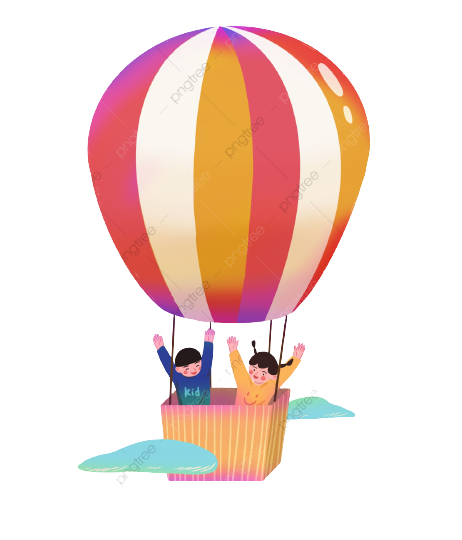 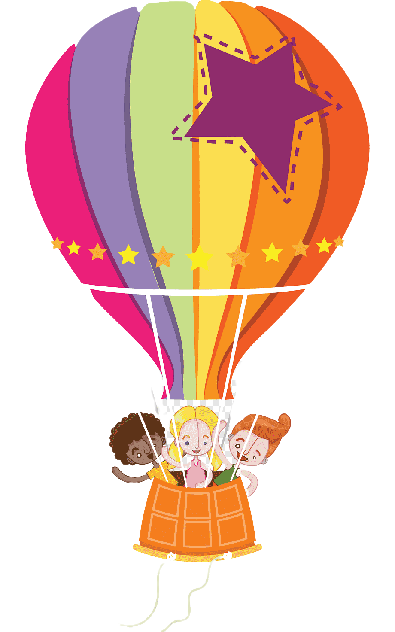 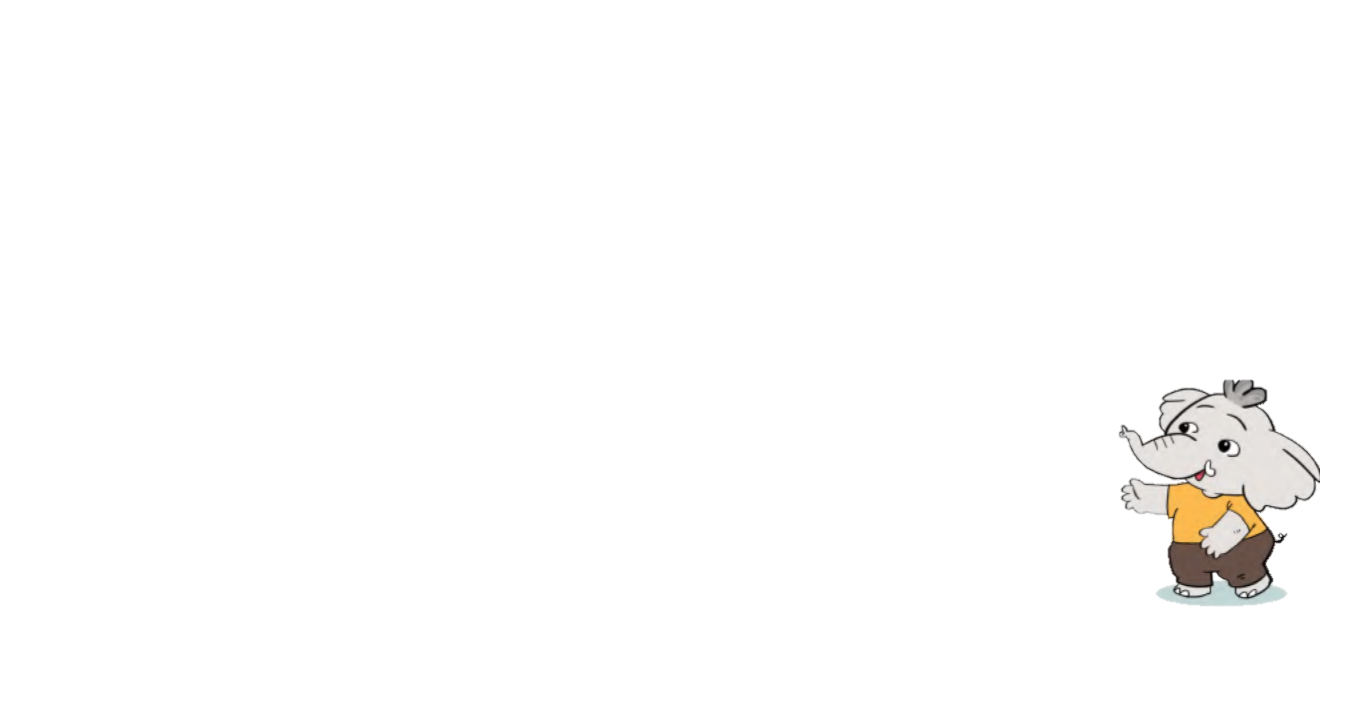 Đường cong
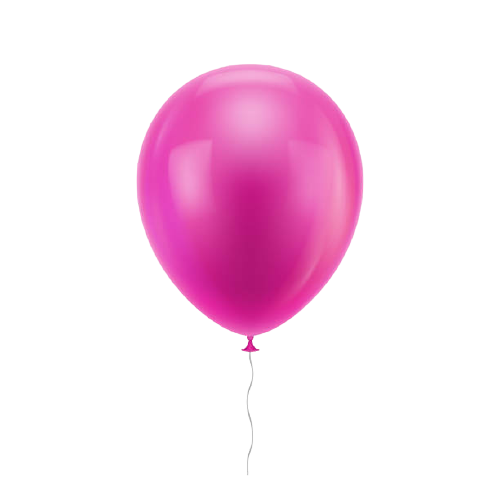 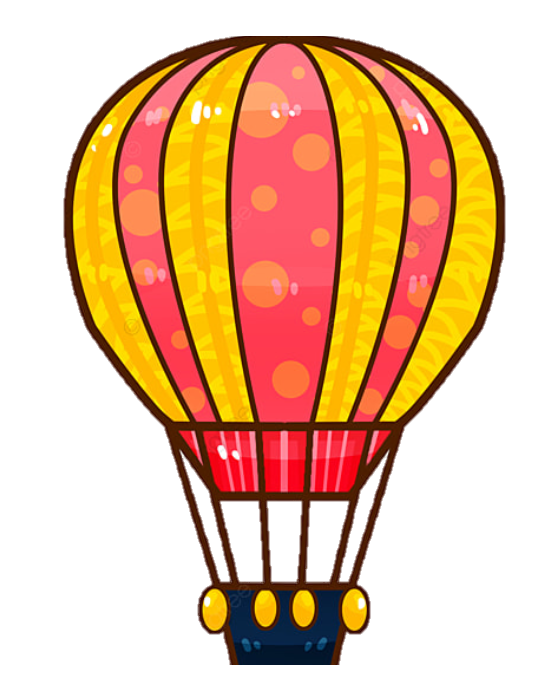 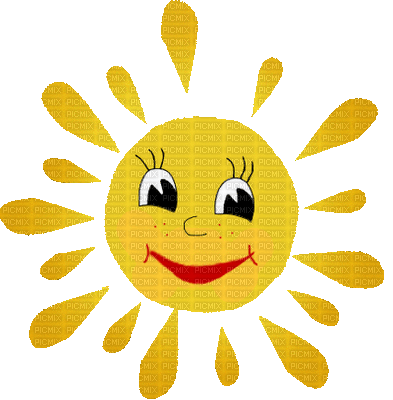 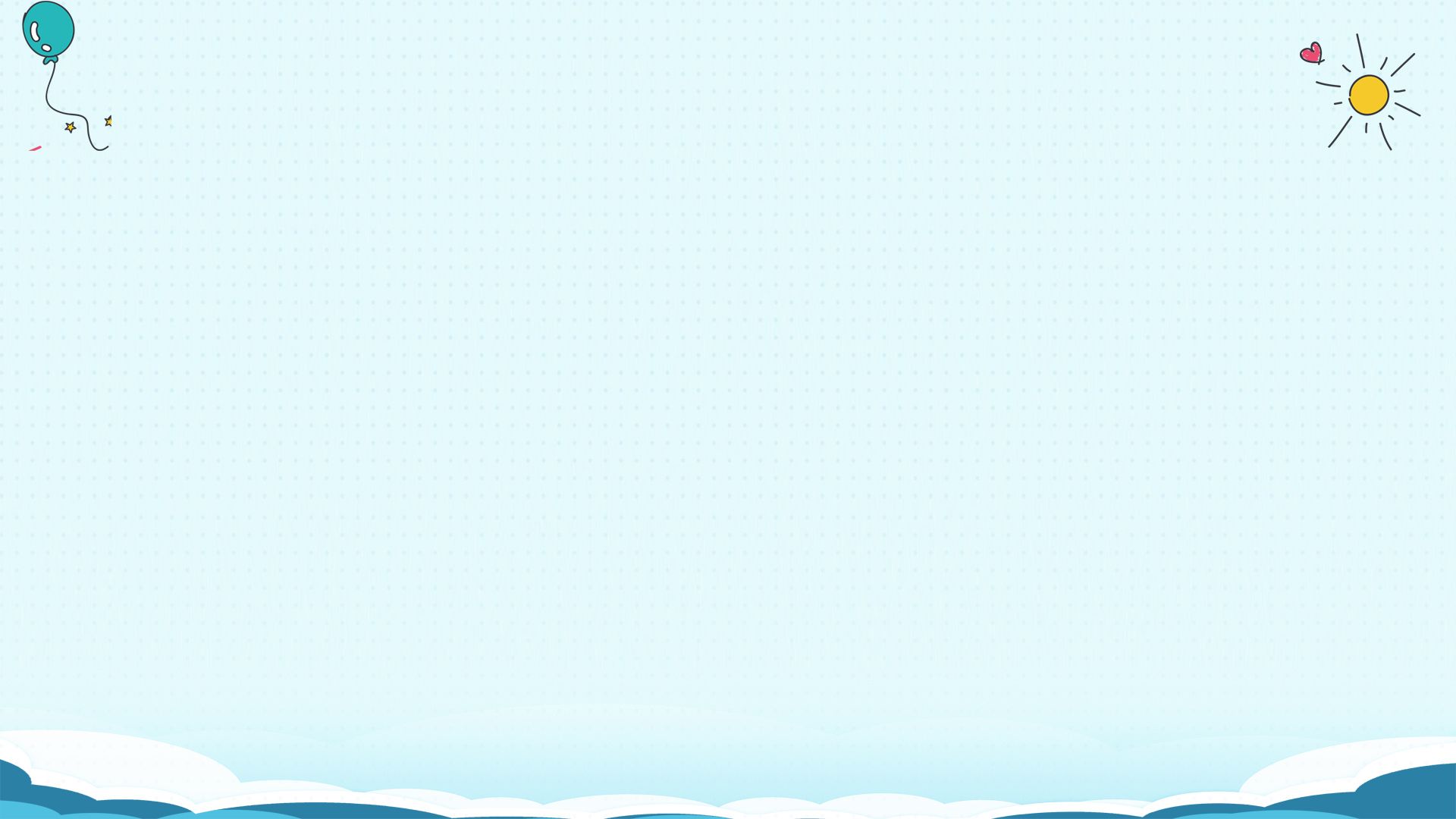 Đố bạn hình gì?
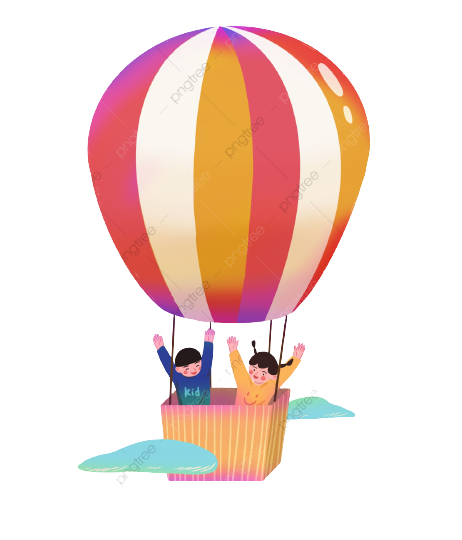 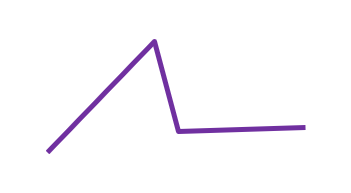 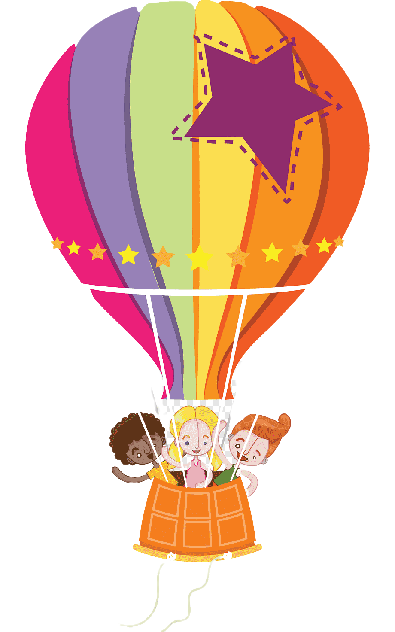 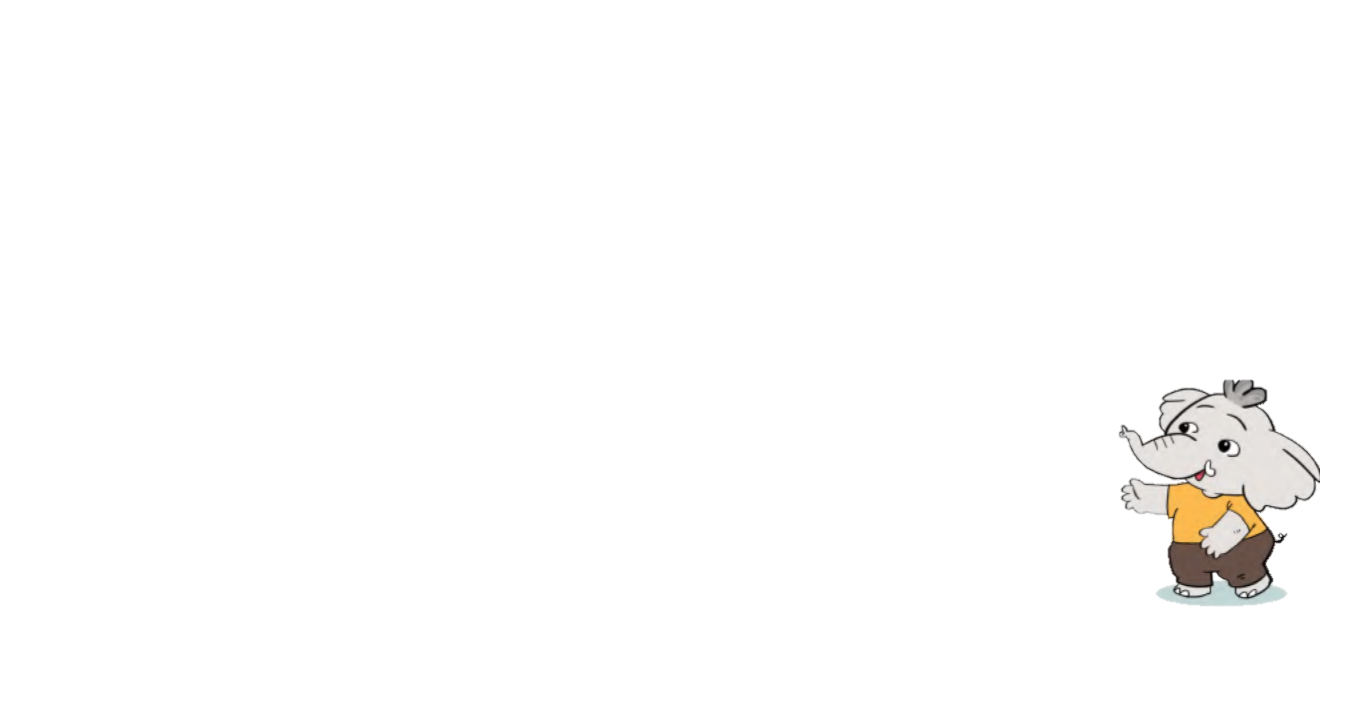 Đường gấp khúc
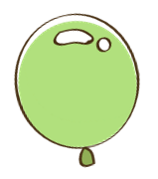 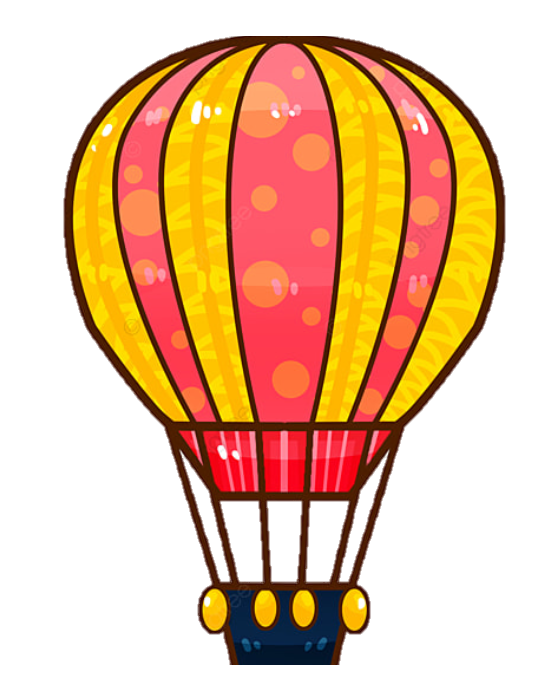 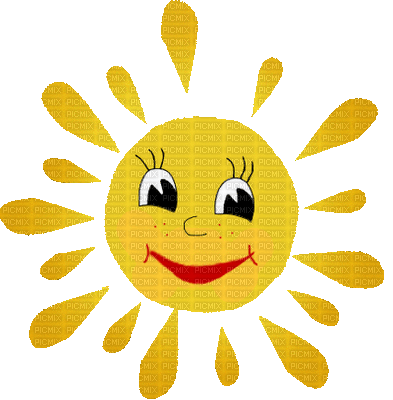 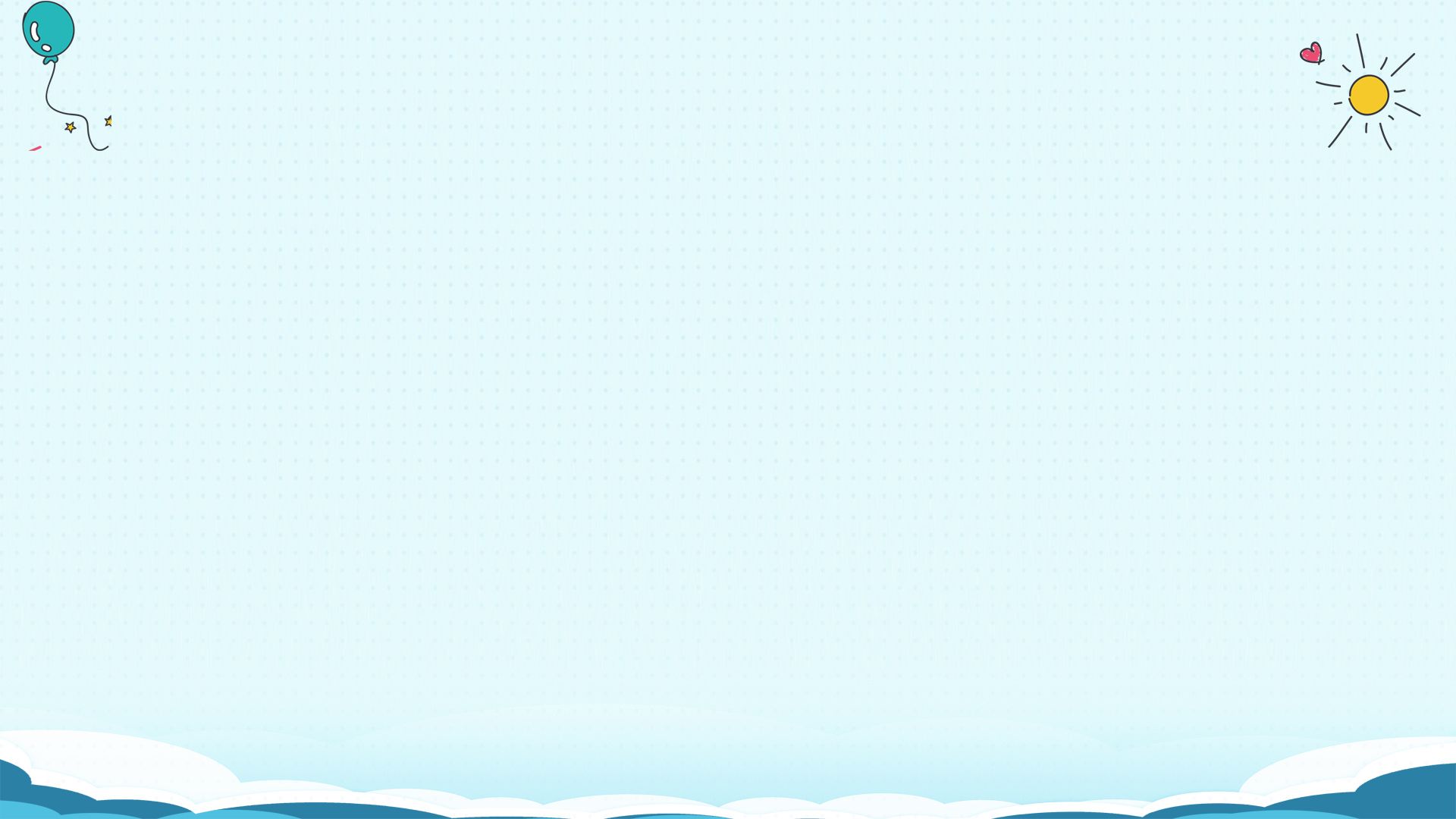 Đố bạn hình gì?
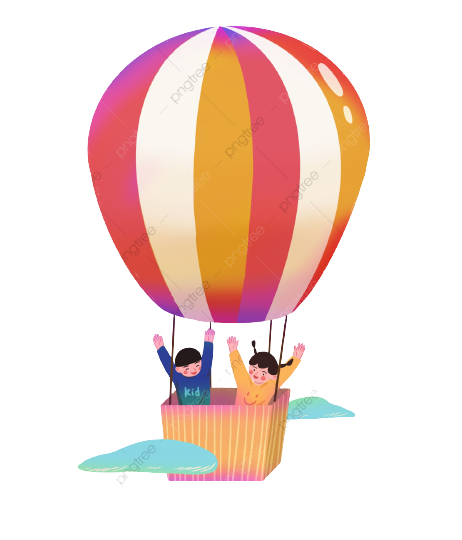 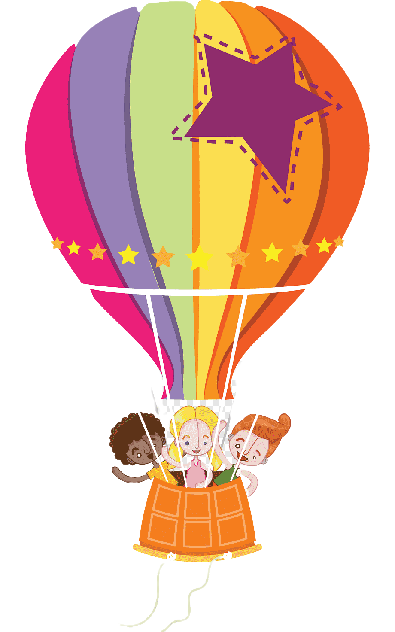 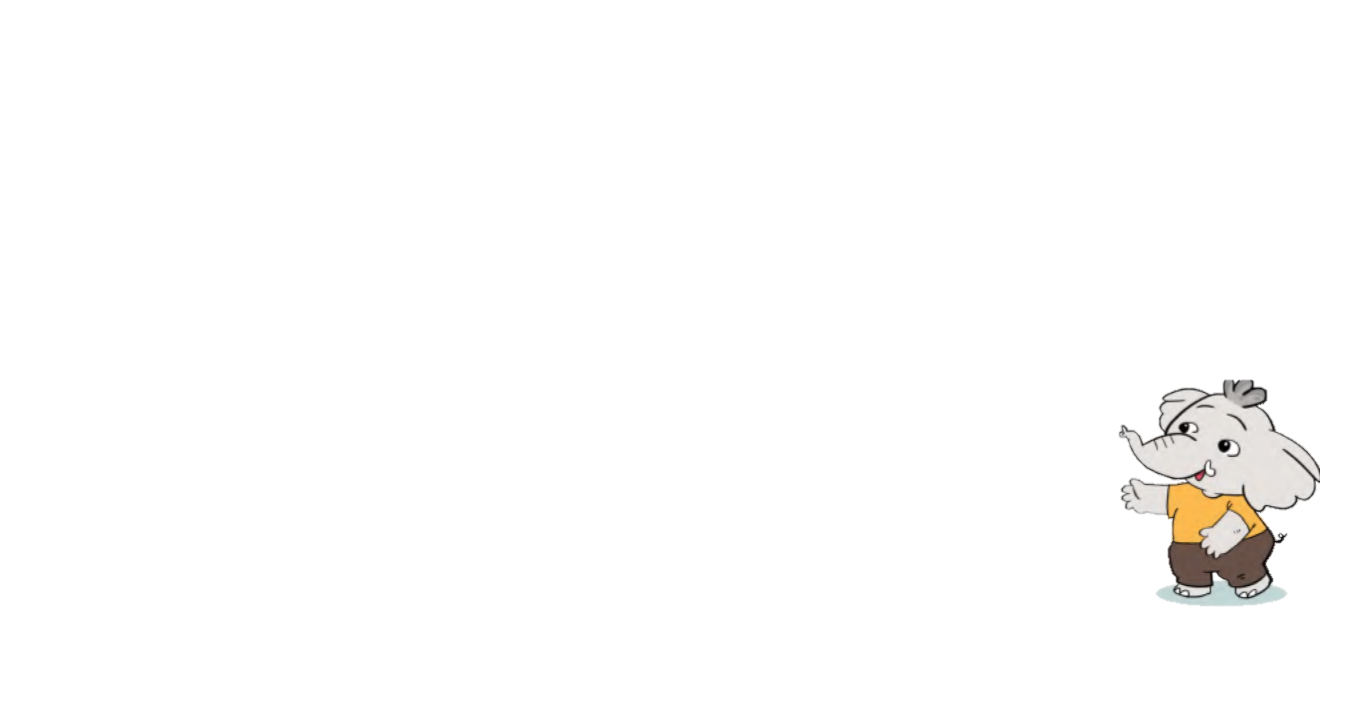 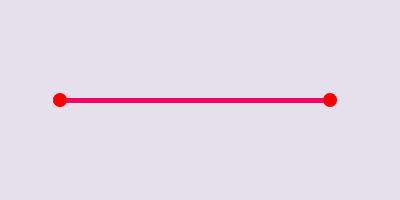 Đoạn thẳng
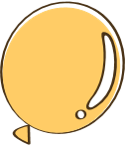 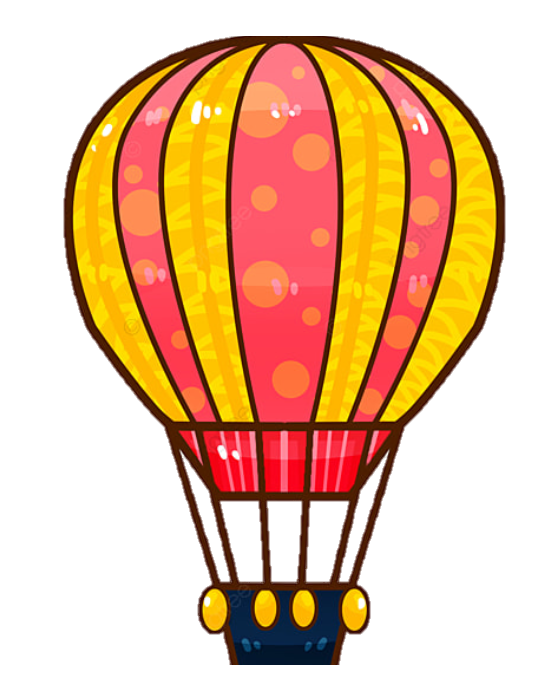 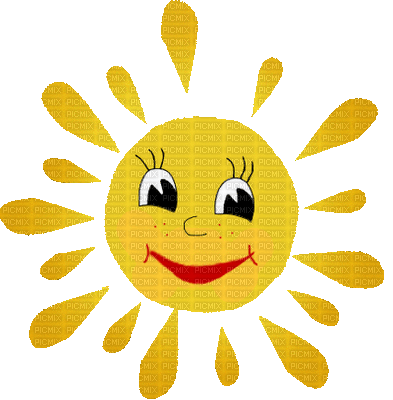 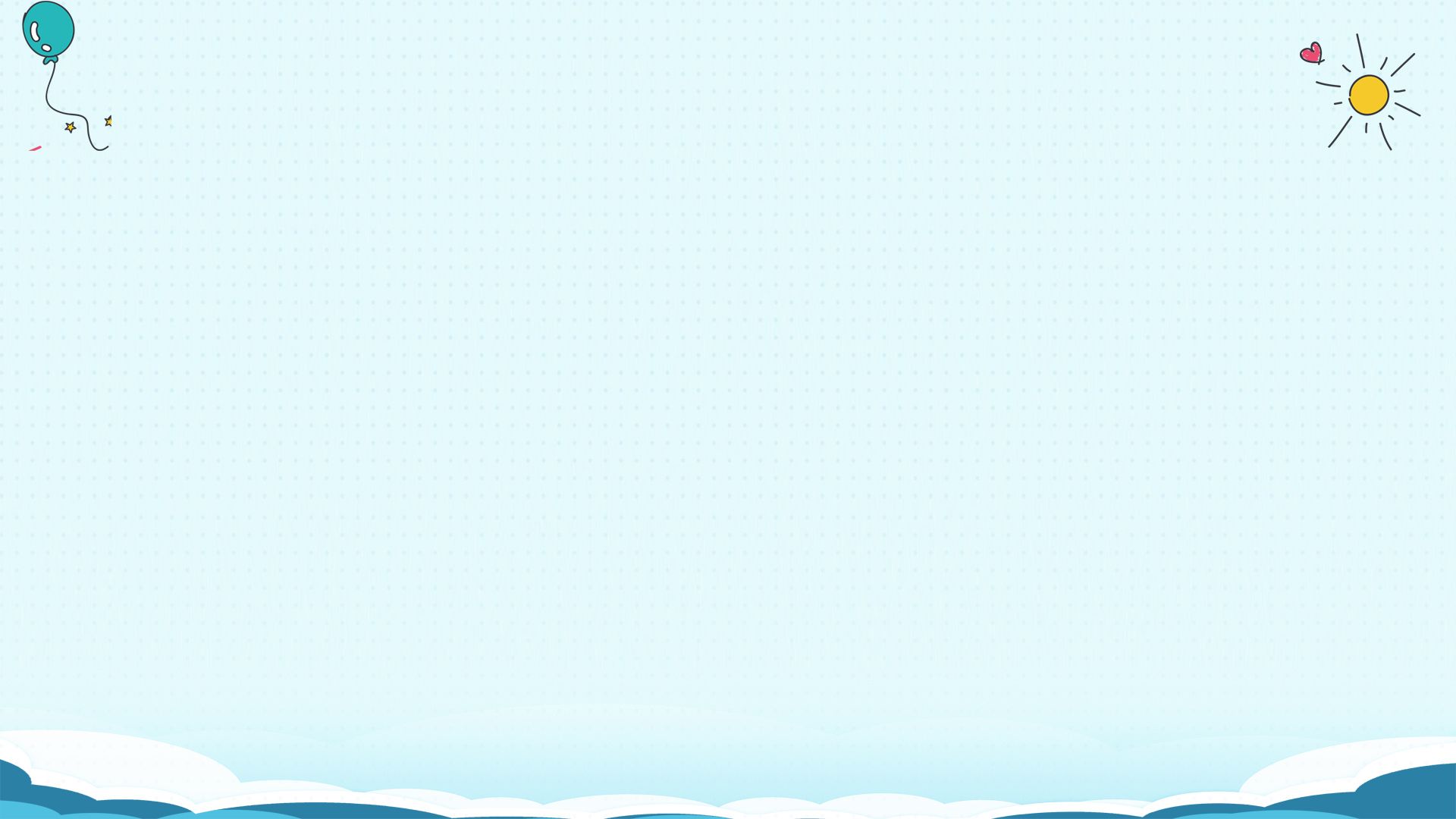 Đố bạn hình gì?
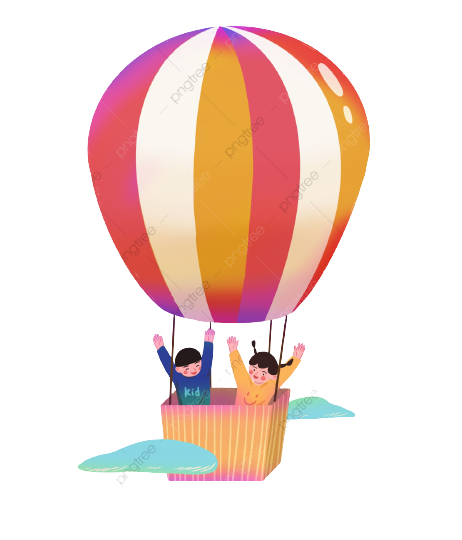 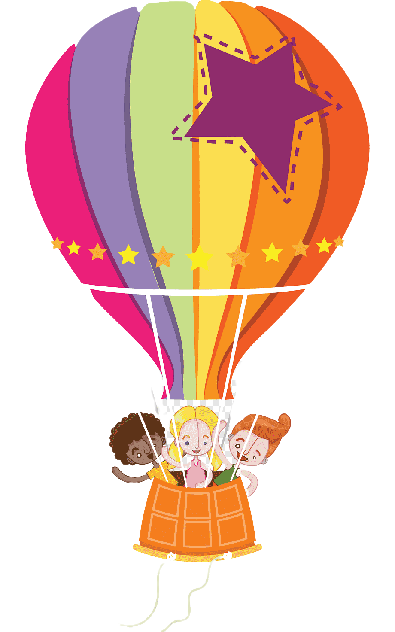 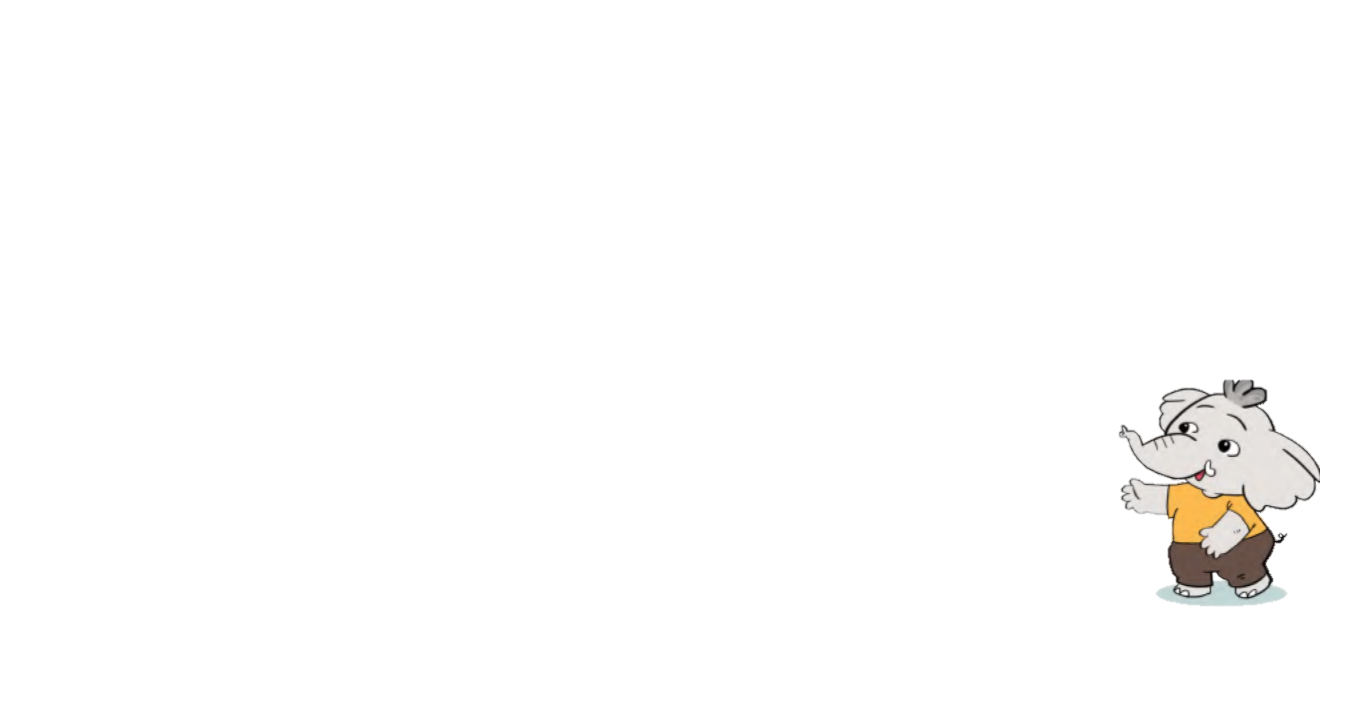 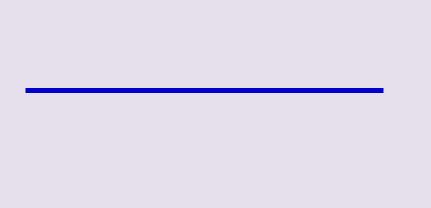 Đường thẳng
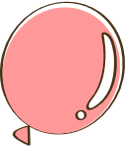 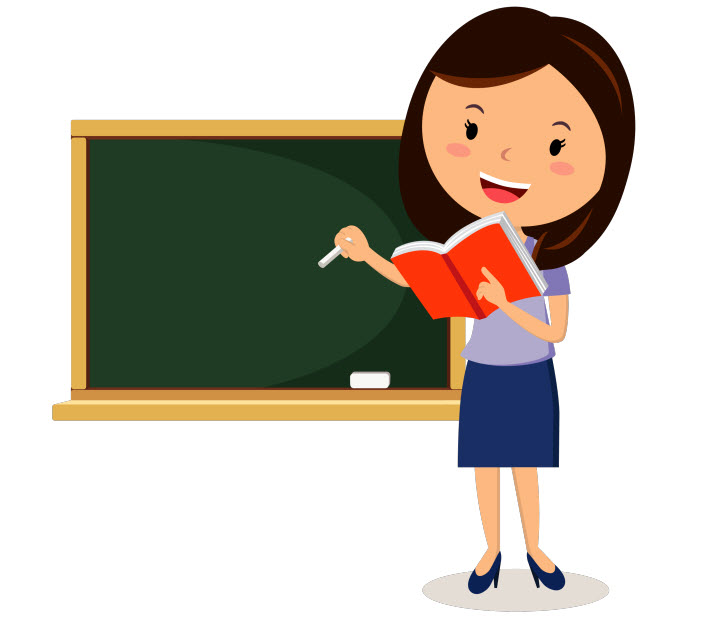 LUYỆN TẬP 
THỰC HÀNH
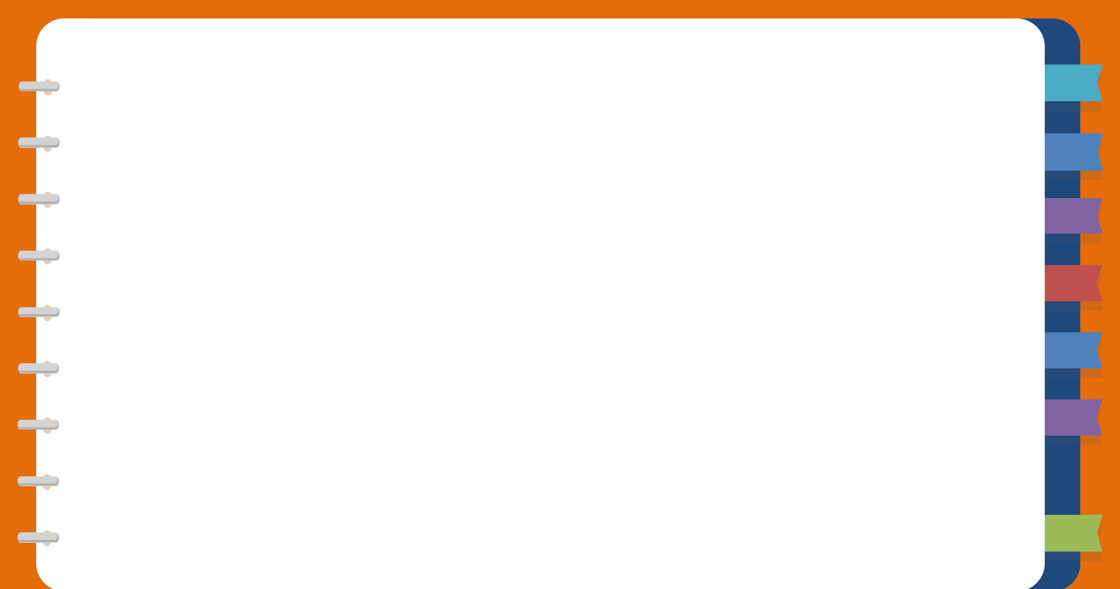 Chỉ ra các mảnh bìa hình tứ giác trong các hình sau:
1
5
1
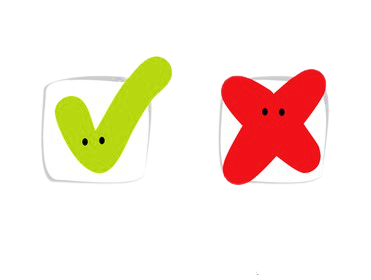 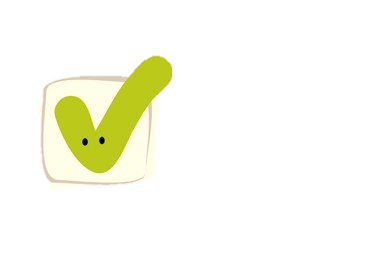 9
7
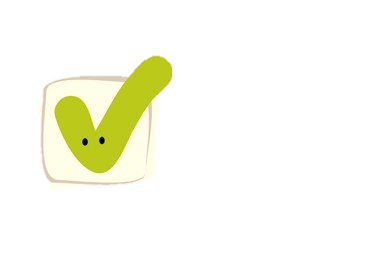 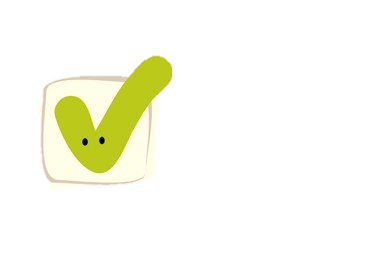 11
4
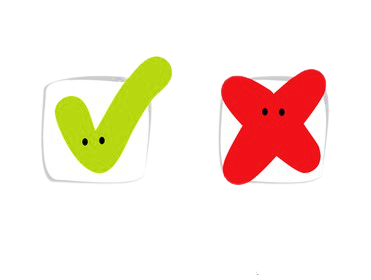 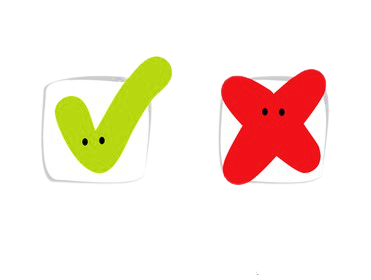 2
8
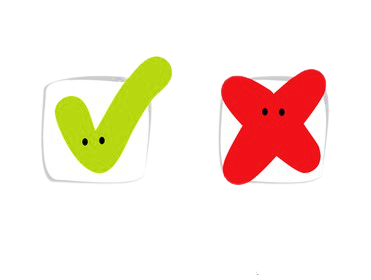 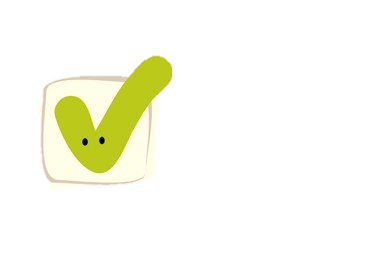 10
3
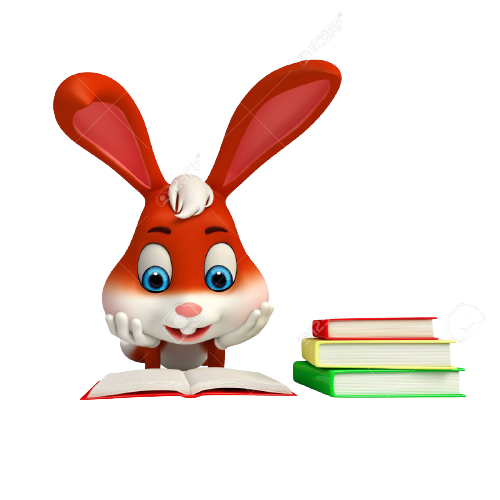 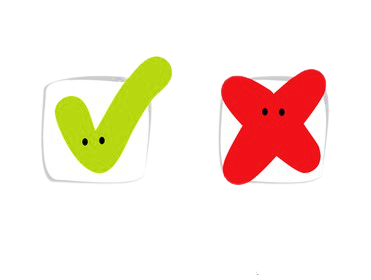 6
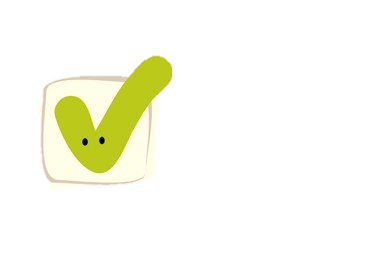 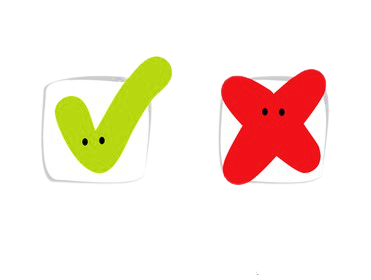 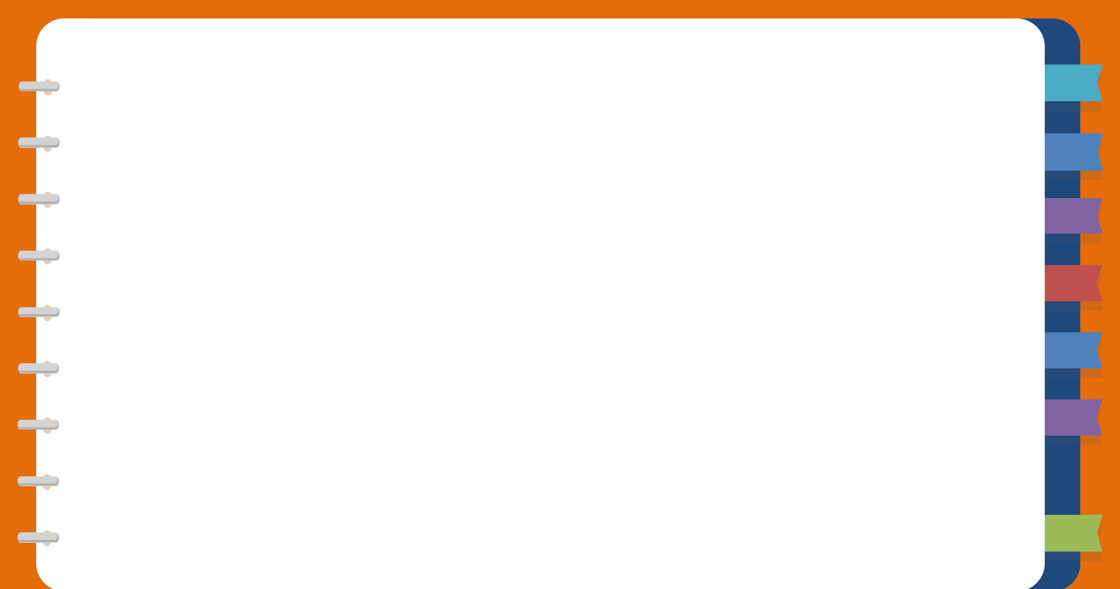 Nêu tên ba điểm thẳng hàng trong hình sau:
(dùng thước thẳng để kiểm tra)
2
Các bộ ba điểm thẳng hàng:
B, C, D
O, E, D
B, O, A
A, E, C
A
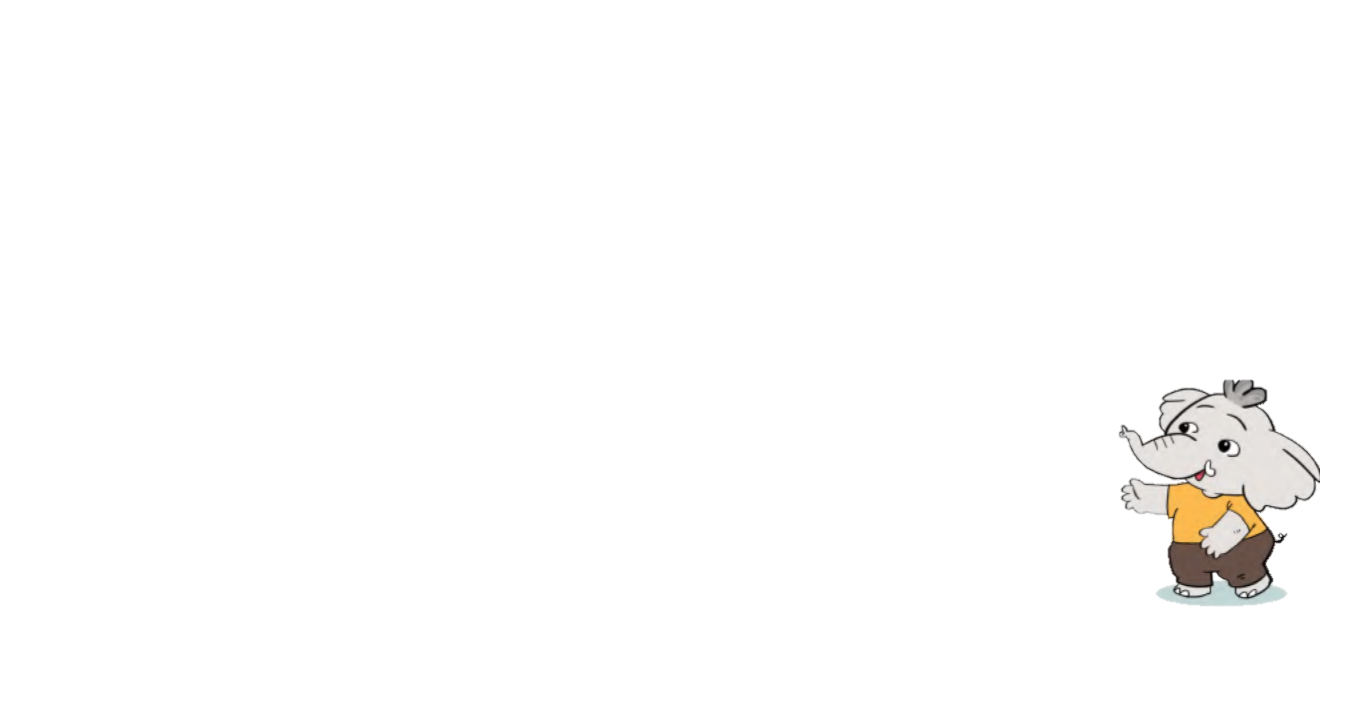 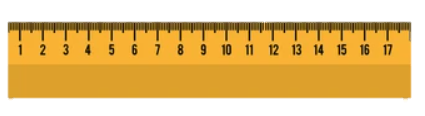 O
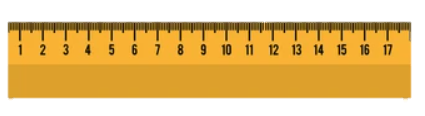 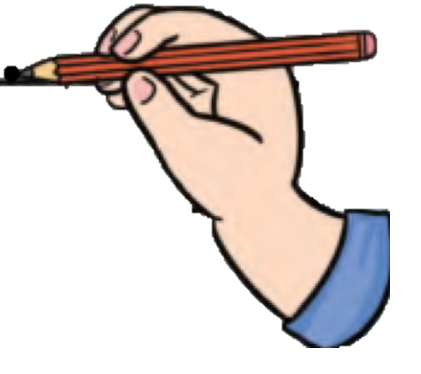 E
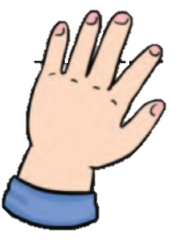 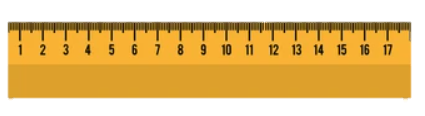 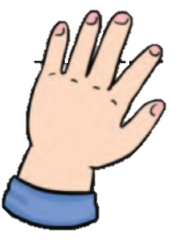 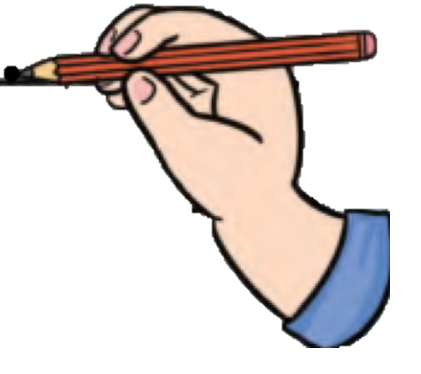 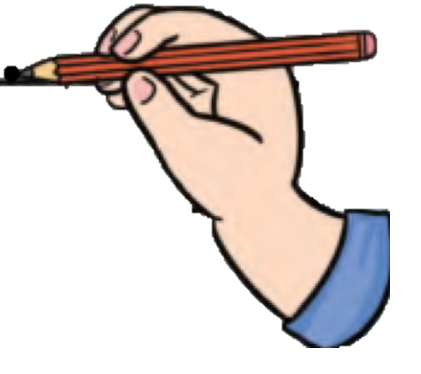 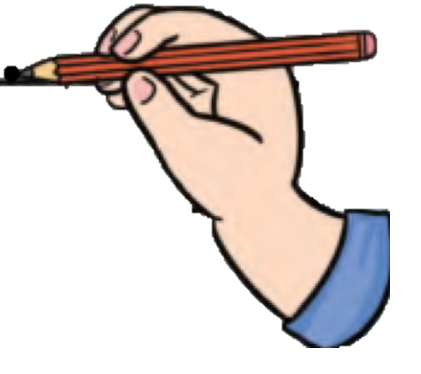 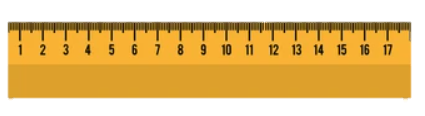 B
D
C
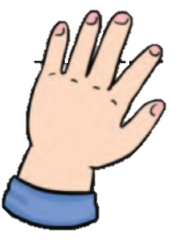 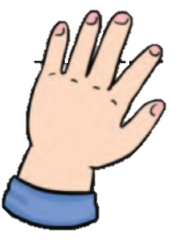 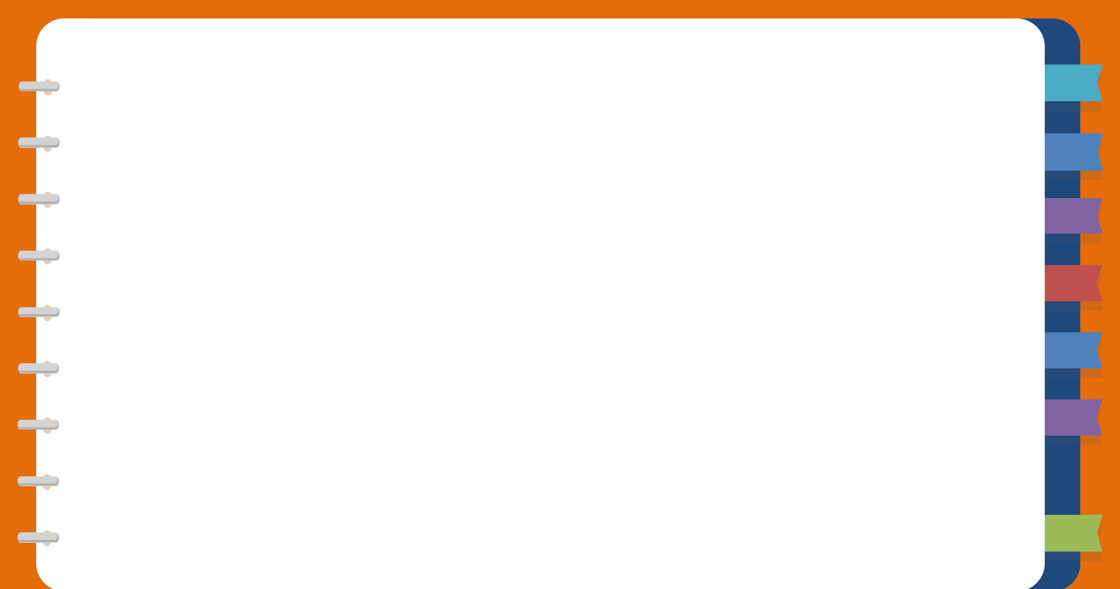 a. Đo và tính độ dài đường gấp khúc ABCD sau:
3
C
D
cm
cm
cm
A
B
Bài giải:
Độ dài đường gấp khúc ABCD là:
4 + 5 + 6 = 15 (cm)
  Đáp số: 15 cm
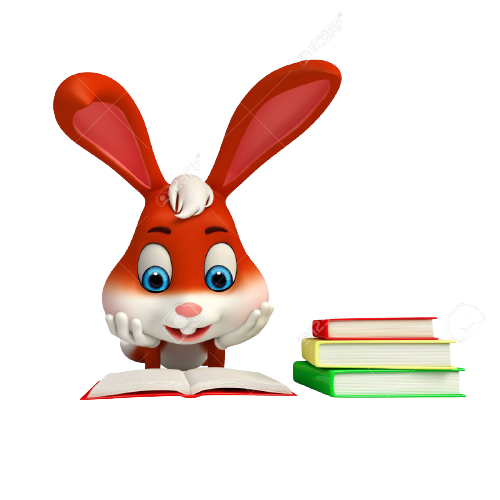 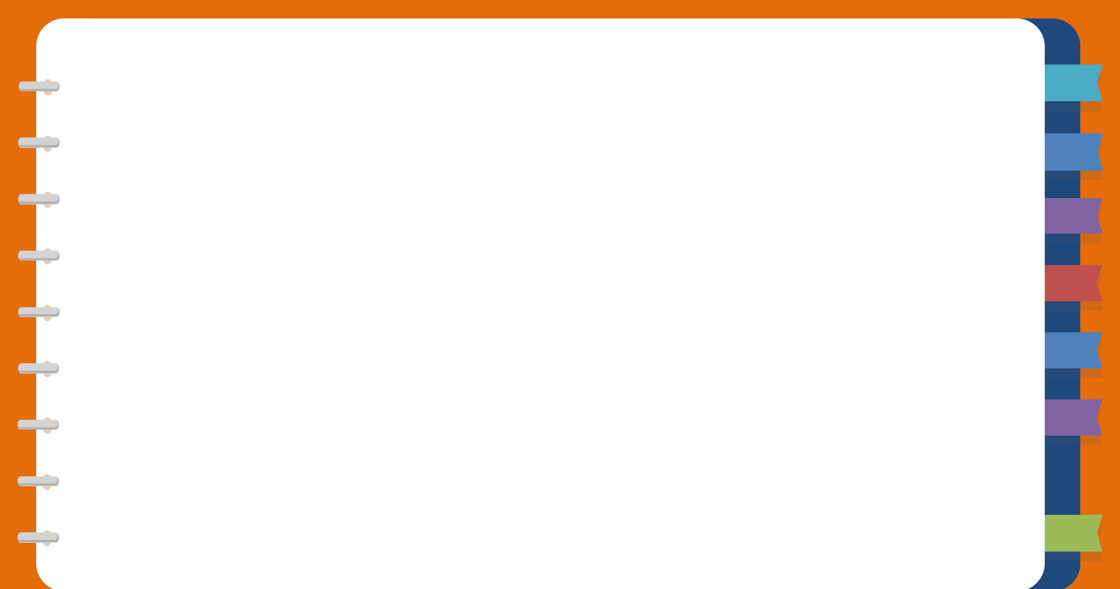 b. Vẽ đoạn thẳng MN có độ dài 8cm:
3
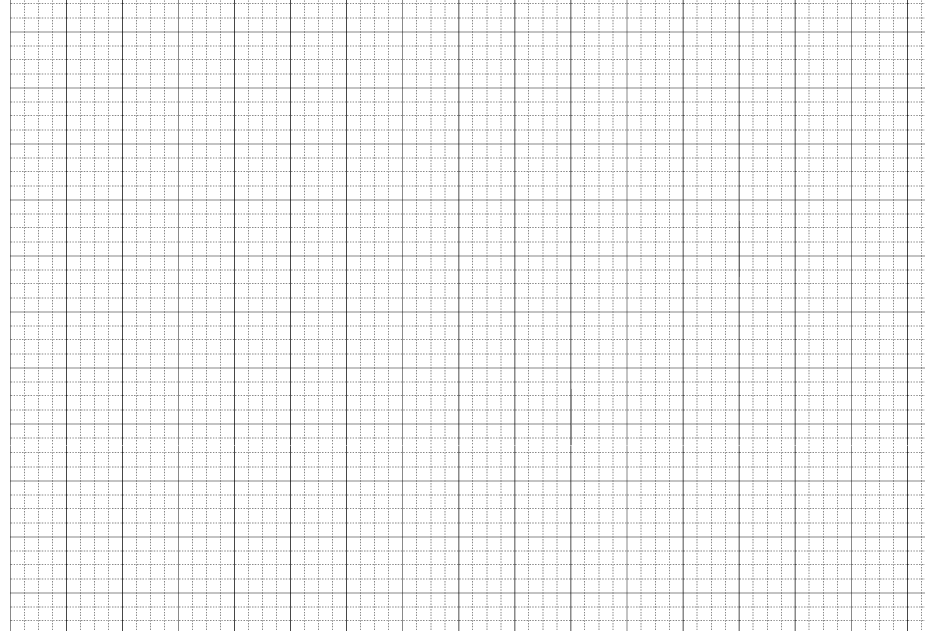 8 cm
N
M
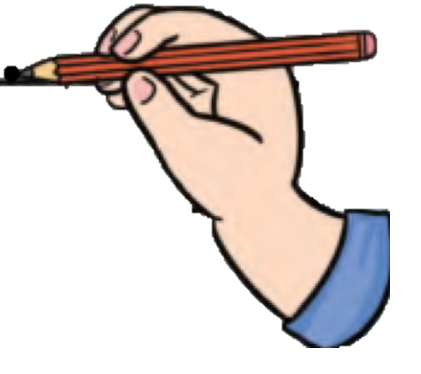 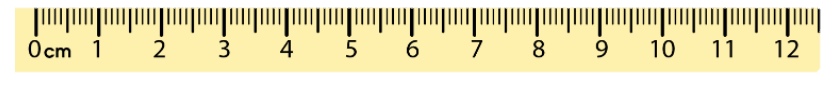 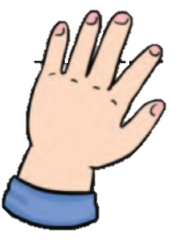 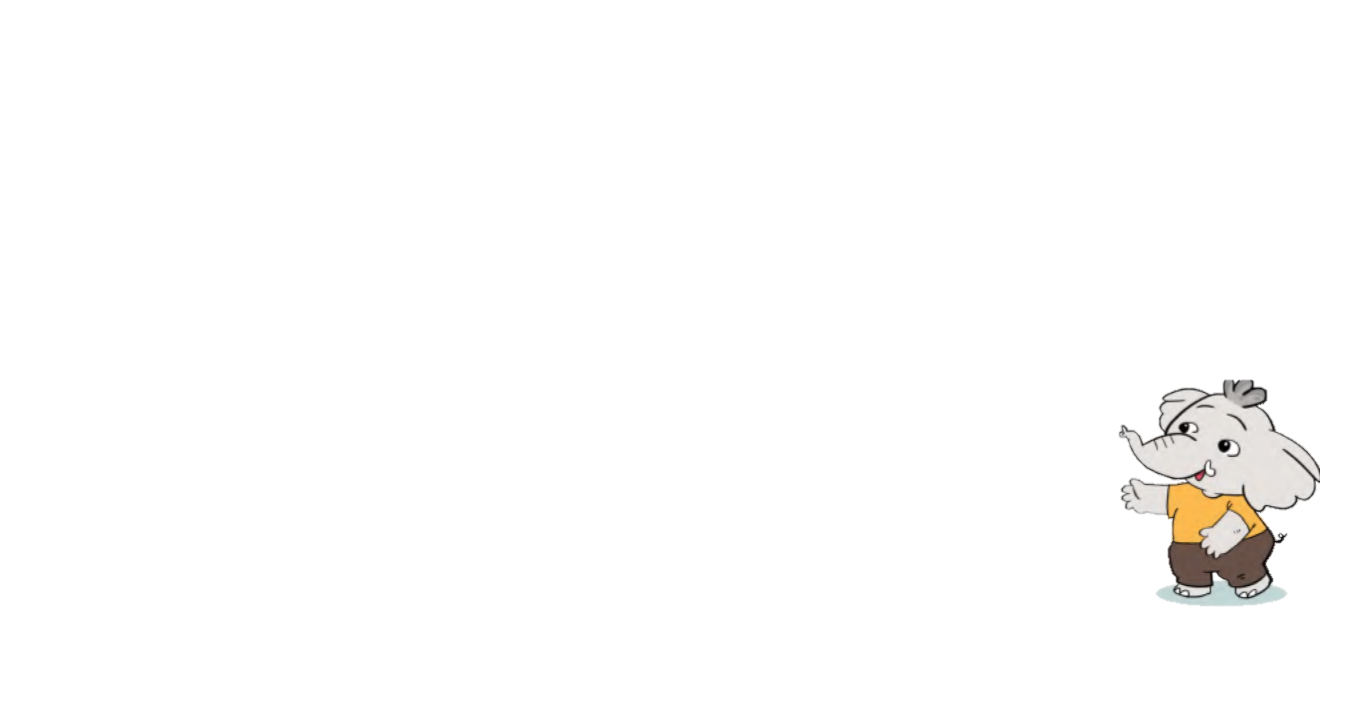 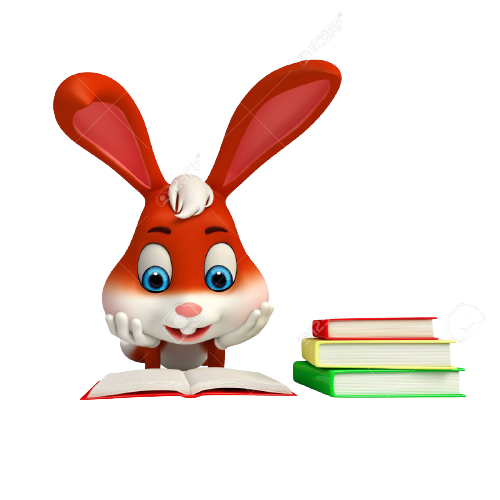 Đánh dấu điểm M
Đặt thước kẻ sao cho điểm M trùng với vạch số 0 của thước.
Đánh dấu điểm N ứng vạch chỉ 8 cm của thước kẻ.
Dùng thước kẻ nối hai điểm M và N
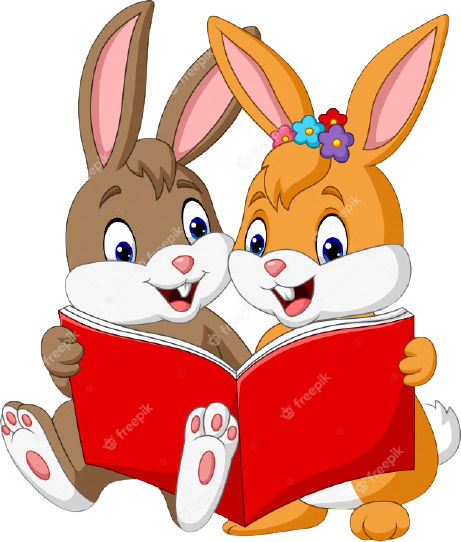 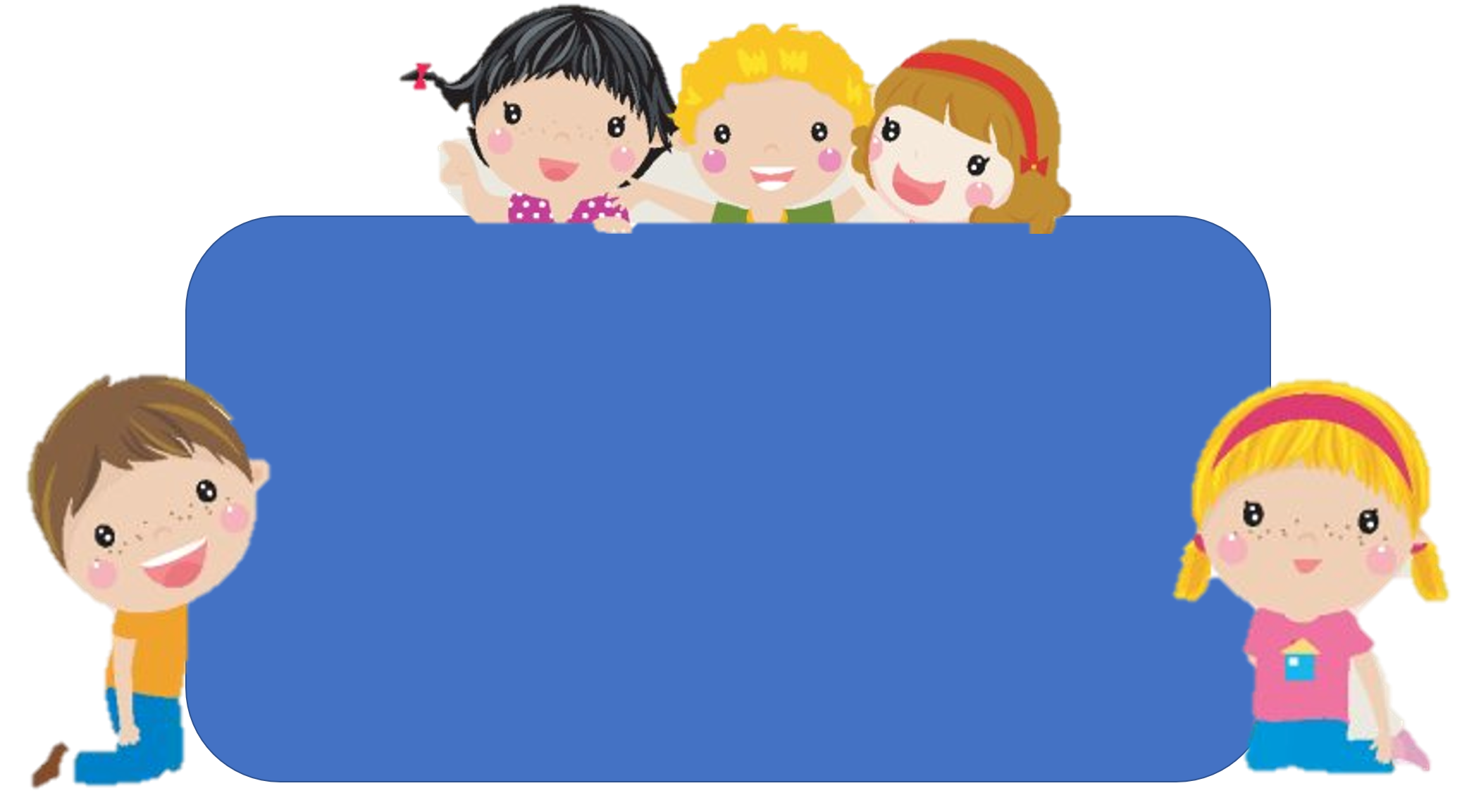 Em hãy chia sẻ những việc 
đã thực hiện được trong bài học hôm nay.
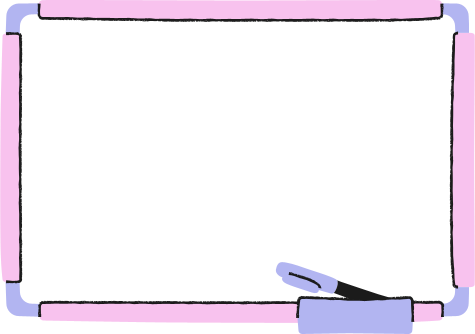 DẶN DÒ
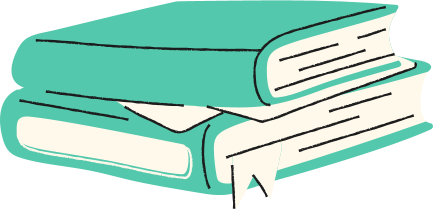 Hoc10 chúc các em học tốt!